KHỞI ĐỘNG
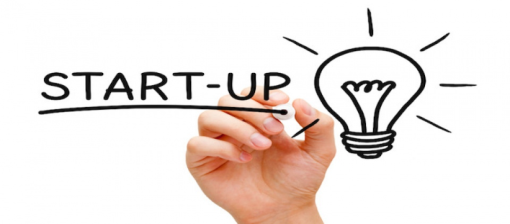 Quan sát video clip, hãy cho biết video clip nói đến địa điểm du lịch nào? Du lịch tại địa điểm này đẹp nhất vào thời gian nào?
DU LỊCH SA PA ĐẸP NHẤT TỪ THÁNG 5 ĐẾN HẾT THÁNG 9
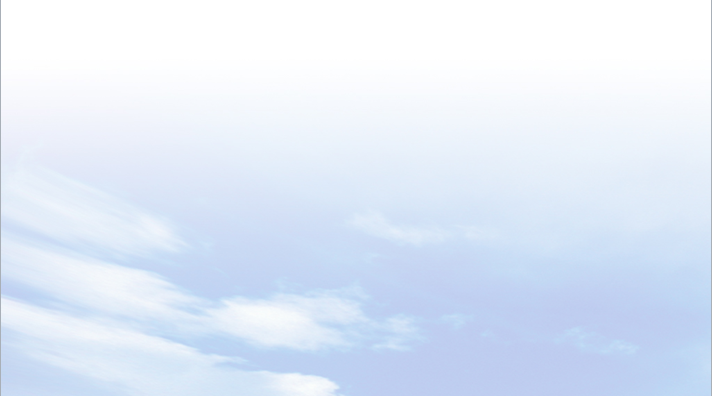 BÀI 7
VAI TRÒ CỦA TÀI NGUYÊN KHÍ HẬU VÀ TÀI NGUYÊN NƯỚC ĐỐI VỚI SỰ PHÁT TRIỂN KINH TẾ - XÃ HỘI CỦA NƯỚC TA
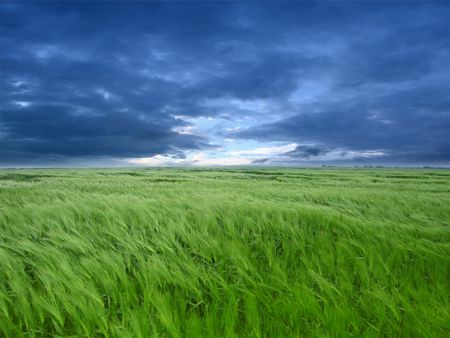 ĐỊA LÍ 8
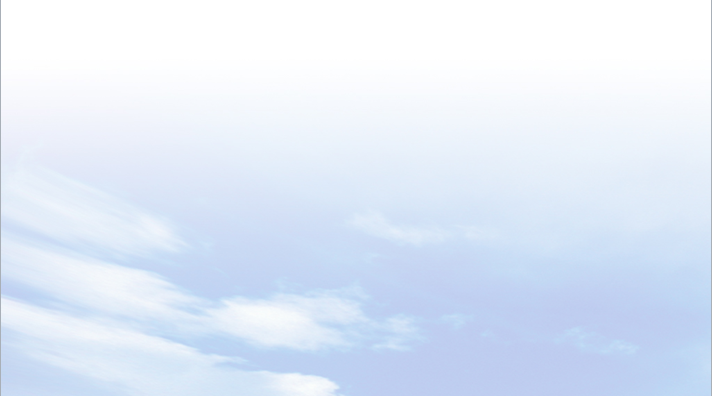 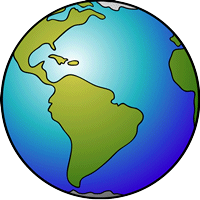 LỚP
8
PHẦN ĐỊA LÍ
BÀI 7. VAI TRÒ CỦA TÀI NGUYÊN KHÍ HẬU VÀ TÀI NGUYÊN NƯỚC ĐỐI VỚI SỰ PHÁT TRIỂN KINH TẾ - XÃ HỘI CỦA NƯỚC TA
NỘI DUNG BÀI HỌC
1
ẢNH HƯỞNG CỦA KHÍ HẬU ĐỐI VỚI SẢN XUẤT NÔNG NGHIỆP
2
ẢNH HƯỞNG CỦA KHÍ HẬU ĐỐI VỚI HOẠT ĐỘNG       DU LỊCH
3
TẦM QUAN TRỌNG CỦA VIỆC SỬ DỤNG TỔNG HỢP TÀI NGUYÊN NƯỚC Ở LƯU VỰC SÔNG
4
LUYỆN TẬP VÀ VẬN DỤNG
BÀI 7
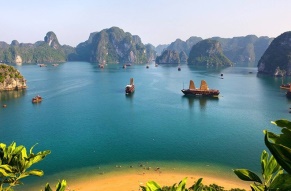 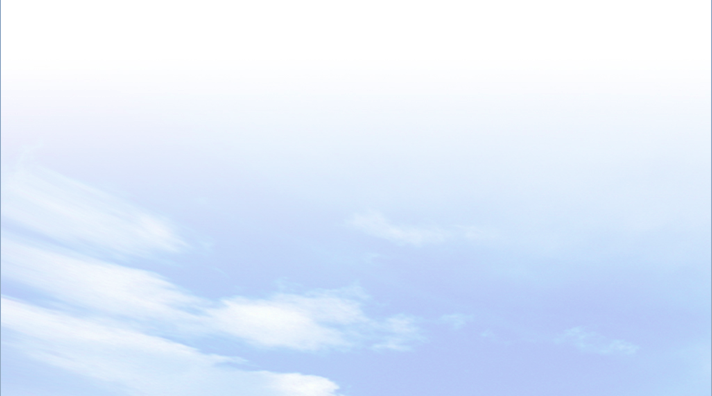 1
ẢNH HƯỞNG CỦA KHÍ HẬU ĐỐI VỚI 
SẢN XUẤT NÔNG NGHIỆP
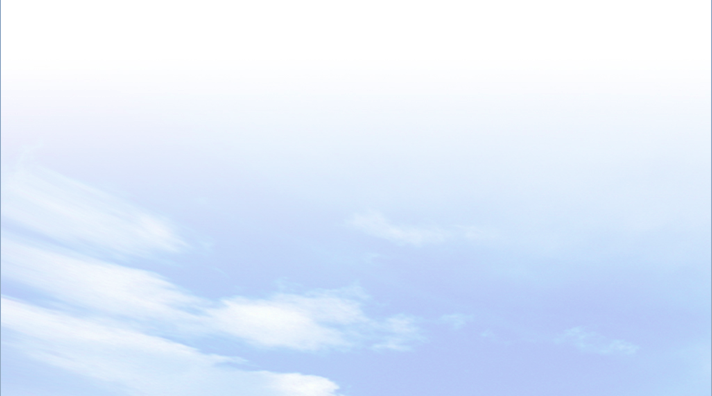 - Thuận lợi: 
+ Nhiều sản phẩm nông nghiệp có giá trị kinh tế cao.
+ Nguồn nhiệt ẩm dồi dào thuận lợi cho cây trồng vật nuôi phát triển quanh năm, tăng vụ, tăng năng suất.
+ Tạo nên sự khác nhau về mùa vụ giữa các vùng và sự đa dạng về sản phẩm nông nghiệp.
- Khó khăn: Nhiều thiên tai: bão, lũ, hạn hán và sâu bệnh phát triển ảnh hưởng đến sản lượng và chất lượng nông sản.
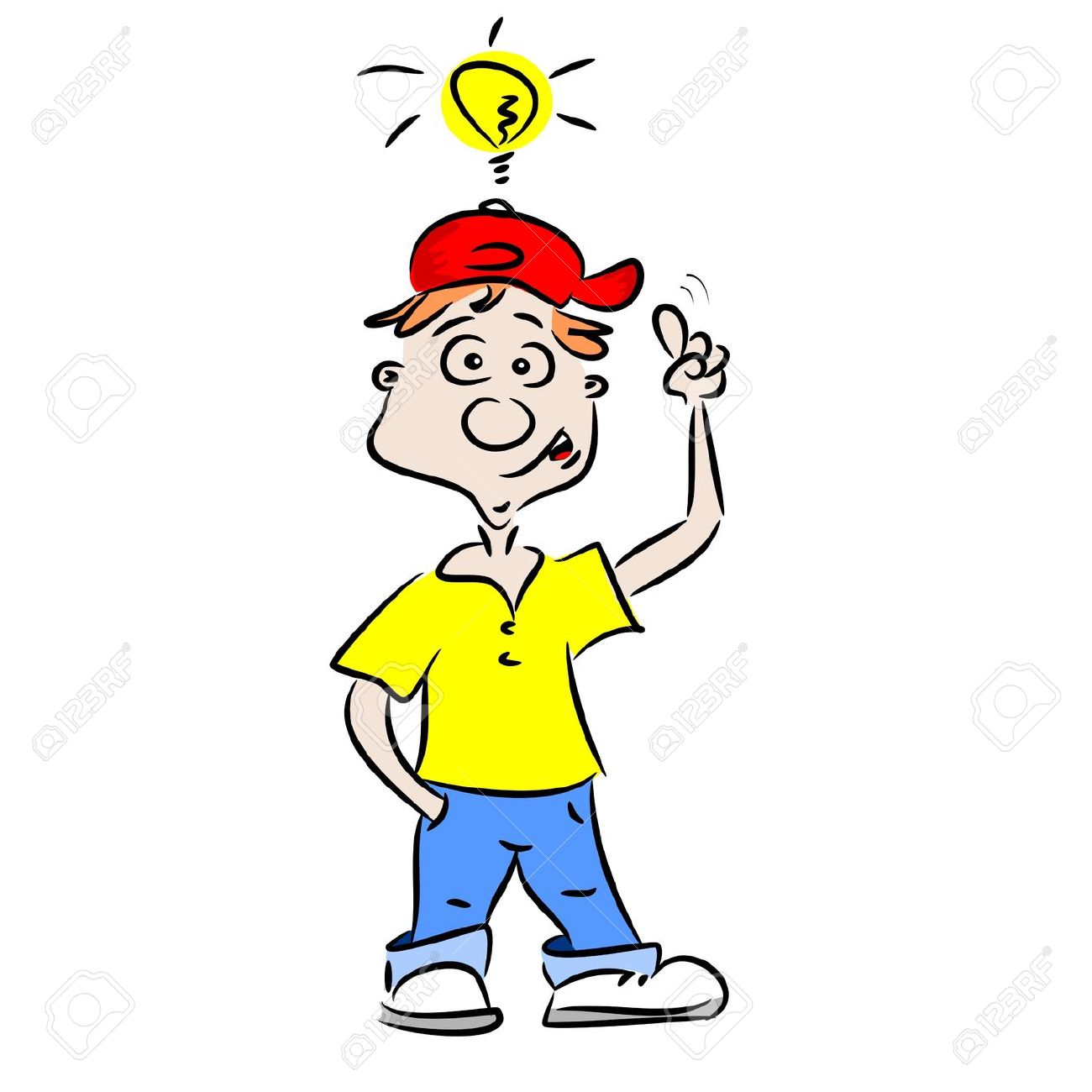 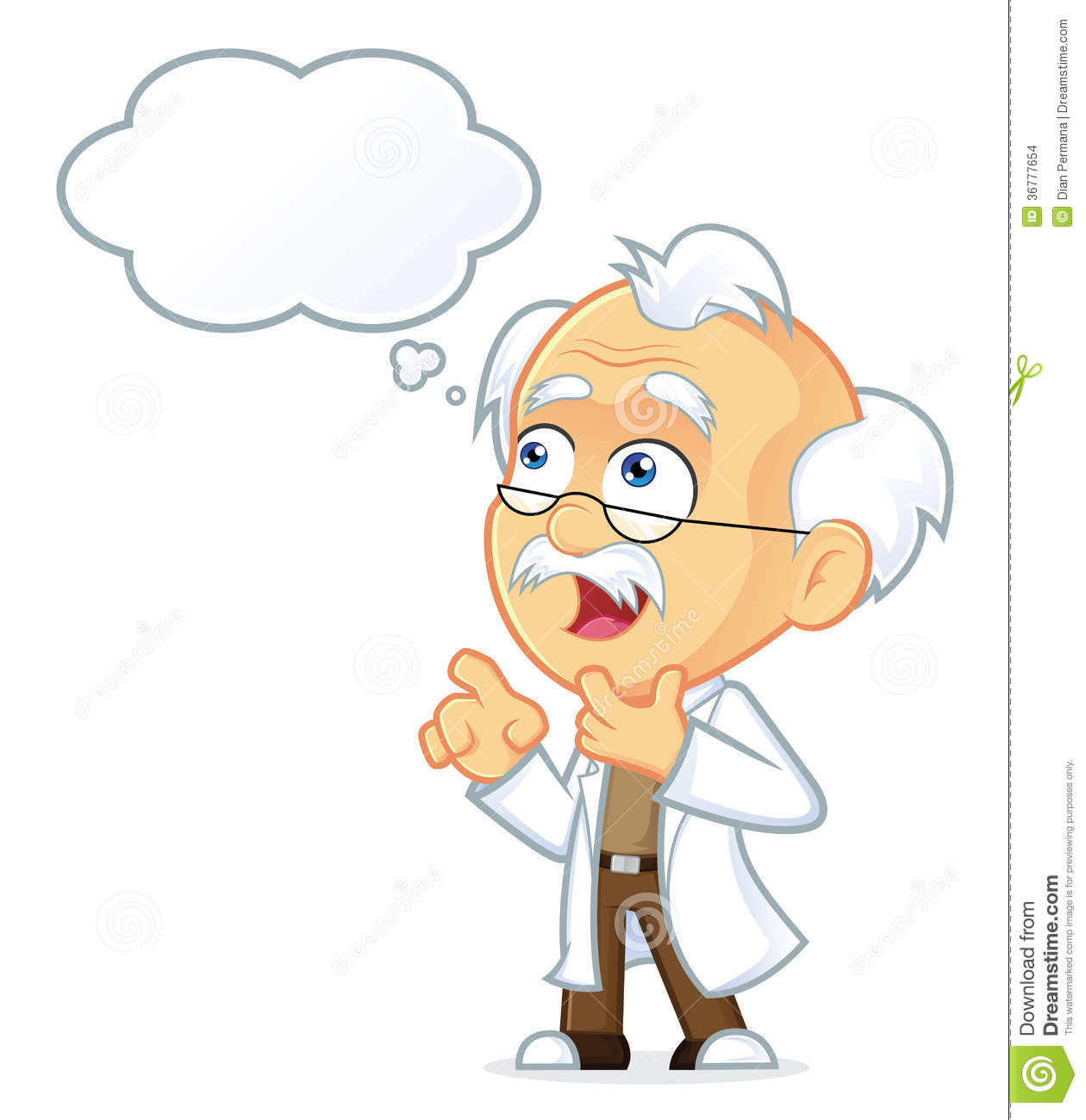 BÀI 7
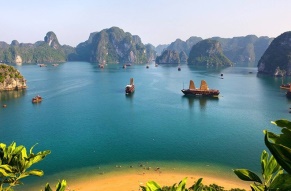 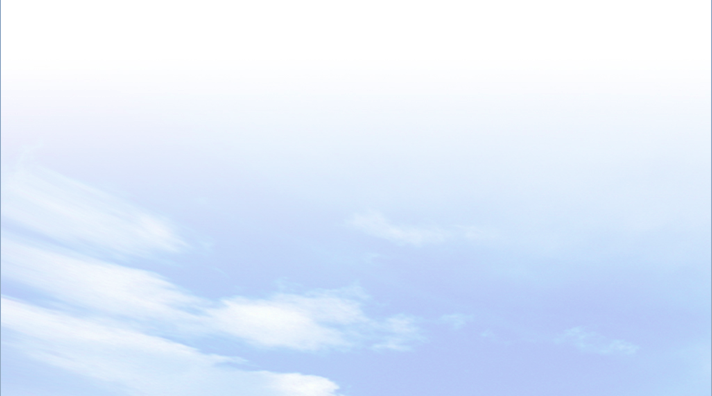 2
ẢNH HƯỞNG CỦA KHÍ HẬU ĐỐI VỚI HOẠT ĐỘNG 
DU LỊCH
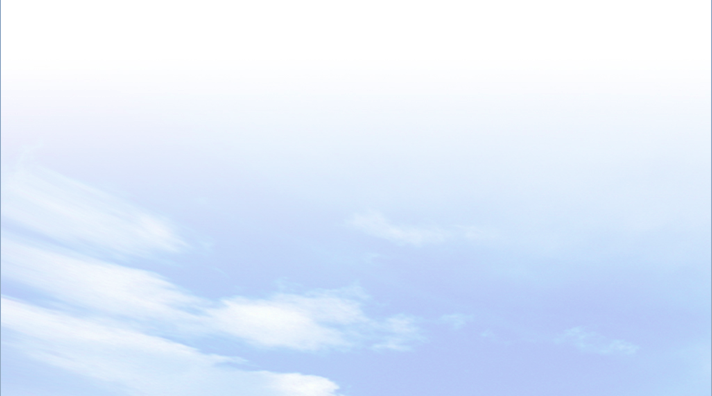 - Thuận lợi:
+ Ảnh hưởng đến một số loại hình du lịch, tác động trực tiếp đến sự hình thành các điểm du lịch, loại hình du lịch, mùa vụ du lịch…
+ Tạo điều kiện phát triển các loại hình du lịch như nghỉ dưỡng, tham quan…
+ Sự phân hoá của khí hậu giữa miền Bắc và miền Nam ảnh hưởng đến mùa vụ du lịch của hai miền.
- Khó khăn: Các hiện tượng thời tiết như mưa lớn, bão,... là trở ngại đối với hoạt động du lịch ngoài trời.
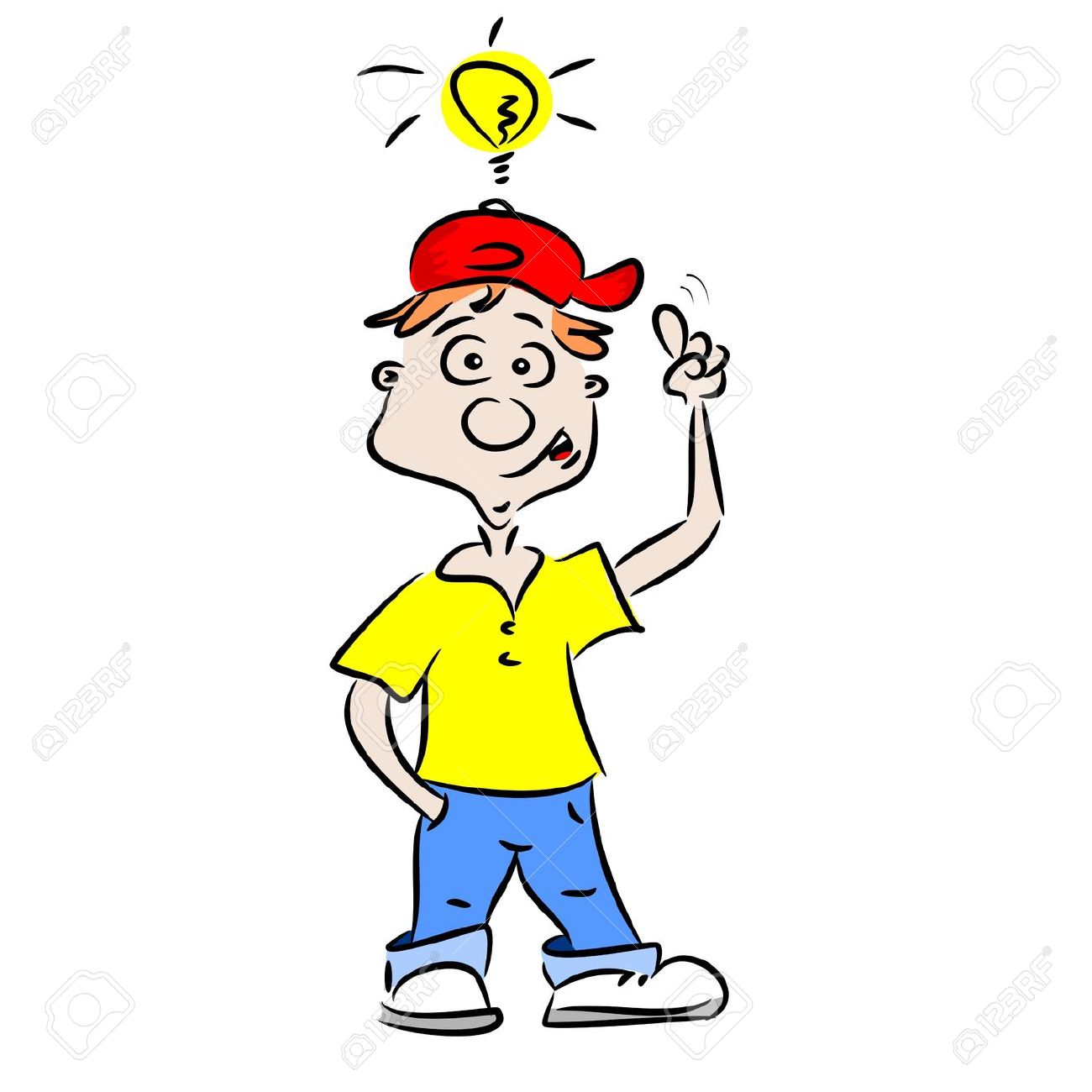 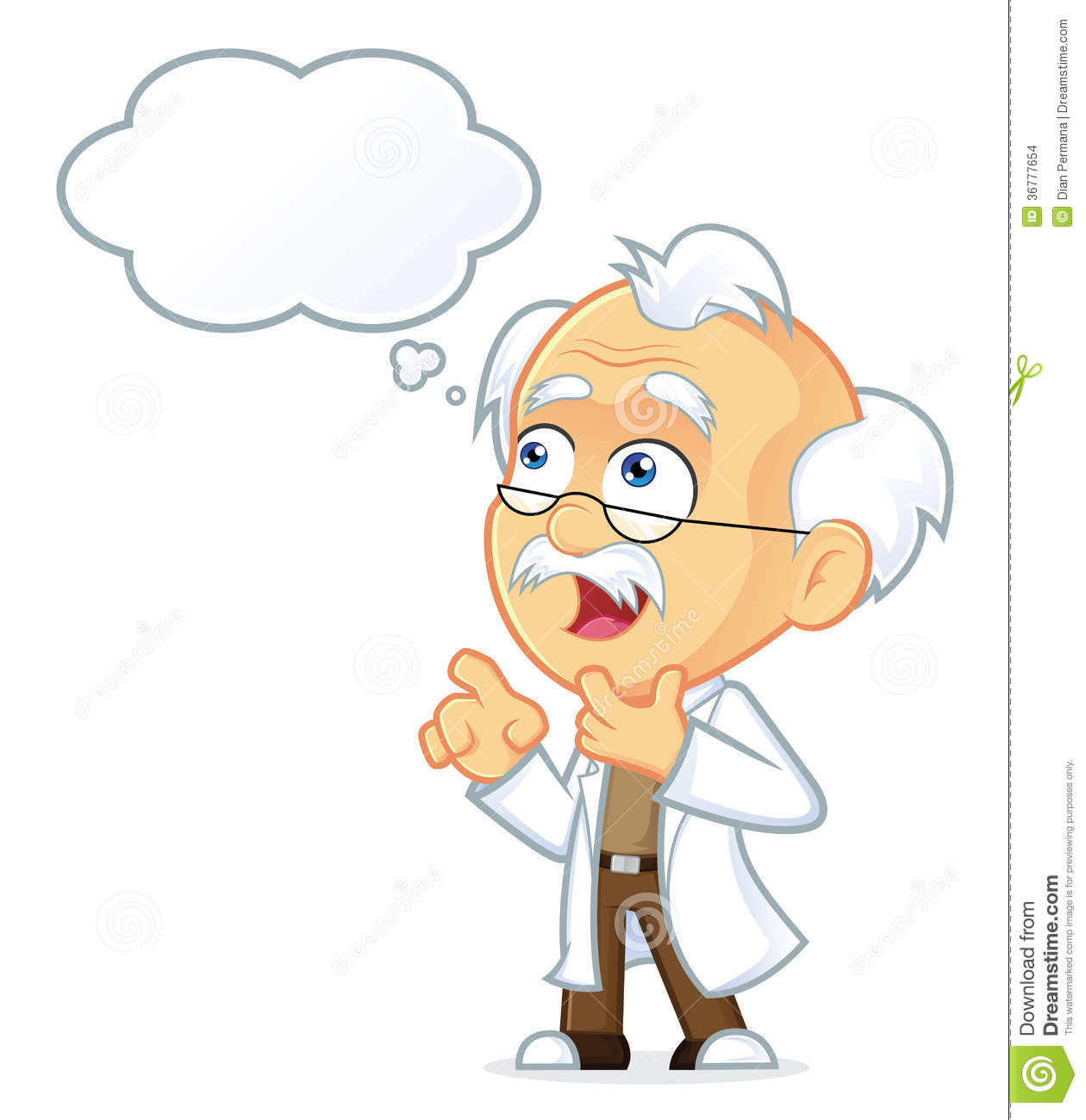 BÀI 7
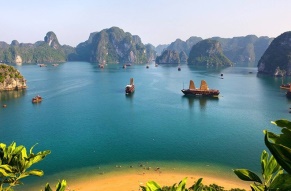 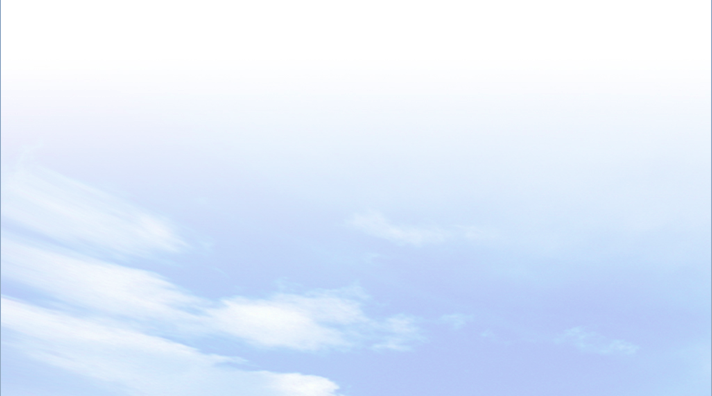 1
ẢNH HƯỞNG CỦA KHÍ HẬU ĐỐI VỚI 
SẢN XUẤT NÔNG NGHIỆP
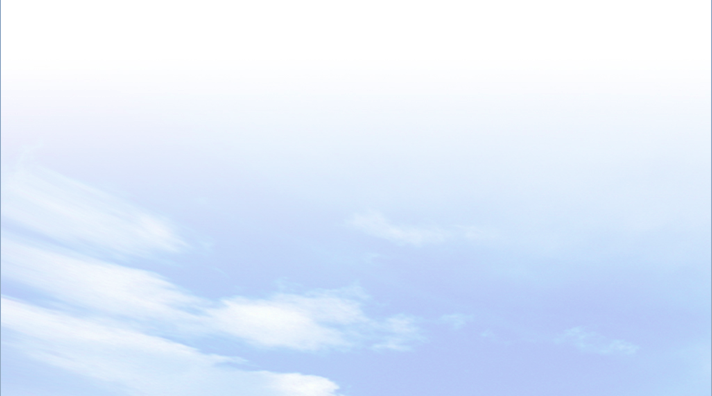 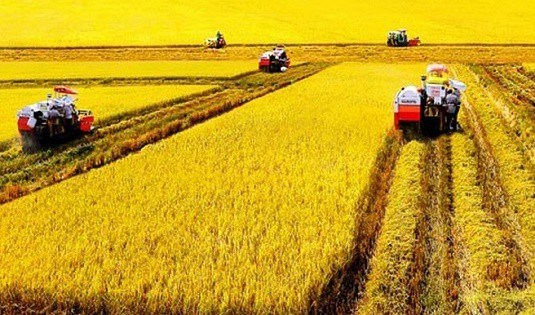 Quan sát các hình ảnh và kênh chữ SGK, chứng minh khí hậu nước ta cho phép phát triển nền nông nghiệp nhiệt đới.
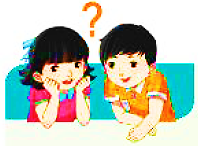 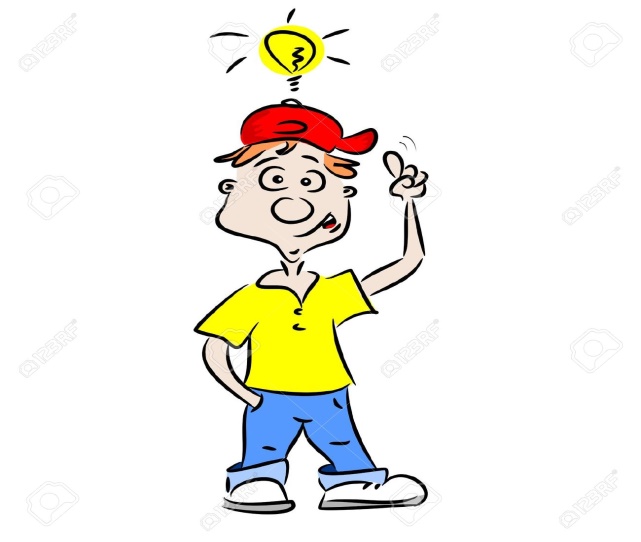 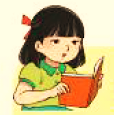 - Nhiều sản phẩm nông nghiệp có giá trị kinh tế cao.
- Nguồn nhiệt ẩm dồi dào thuận lợi cho cây trồng vật nuôi phát triển quanh năm, tăng vụ, tăng năng suất.
Thu hoạch lúa hè thu
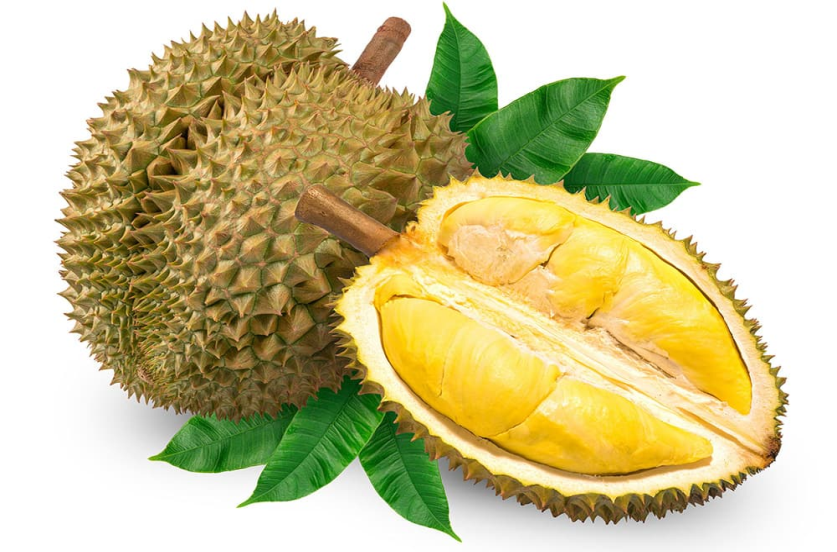 Sầu riêng – cây ăn quả có giá trị cao
BÀI 7
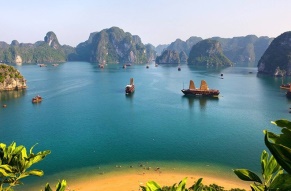 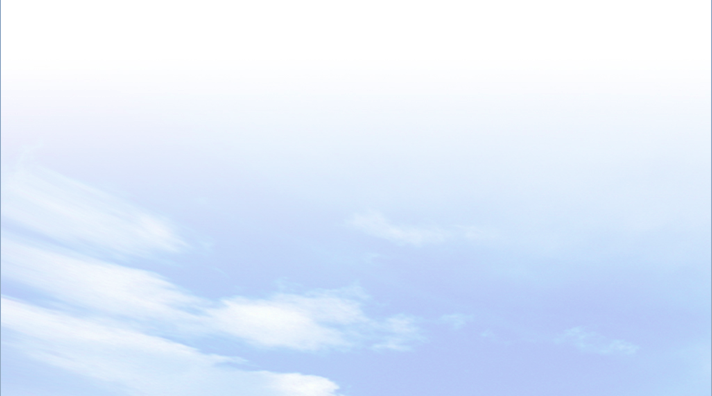 1
ẢNH HƯỞNG CỦA KHÍ HẬU ĐỐI VỚI 
SẢN XUẤT NÔNG NGHIỆP
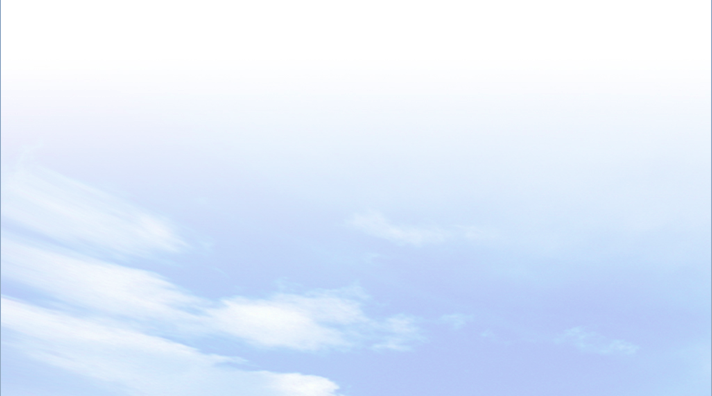 Quan sát các hình ảnh và kênh chữ SGK, cho biết khí hậu phân hóa ảnh hưởng như thế nào đến sản xuất nông nghiệp?
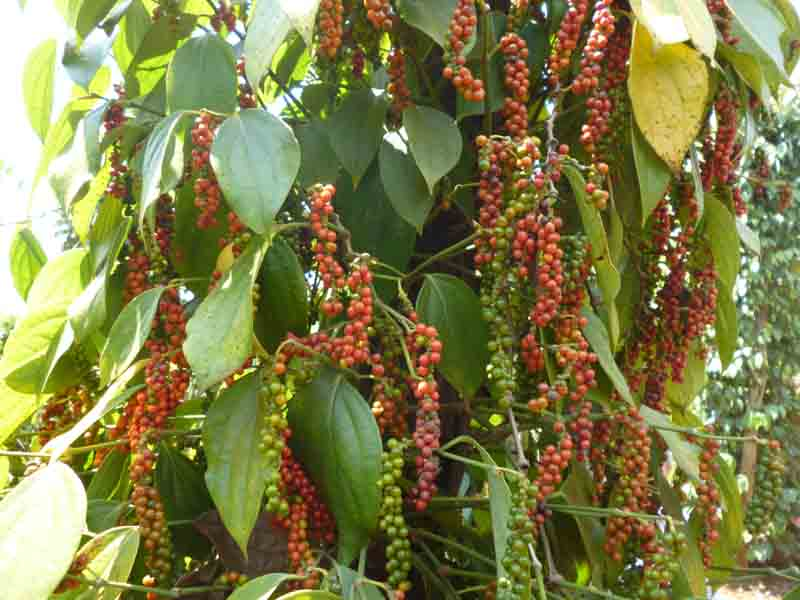 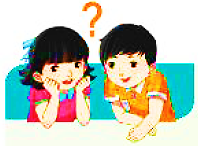 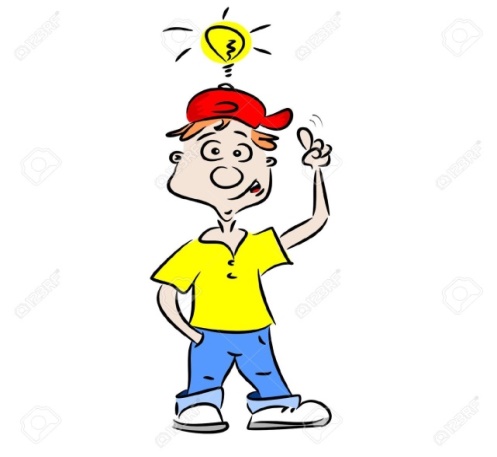 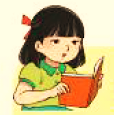 Cây hồ tiêu
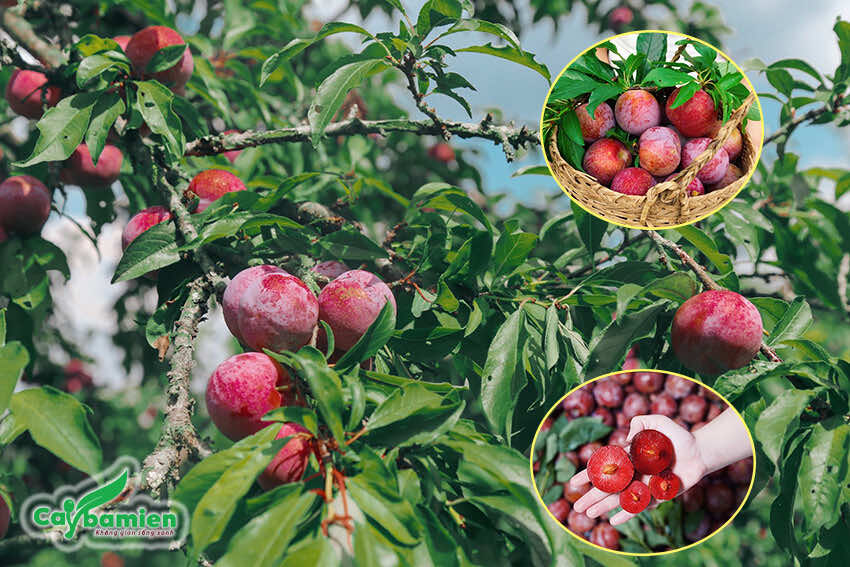 Cây mận
BÀI 7
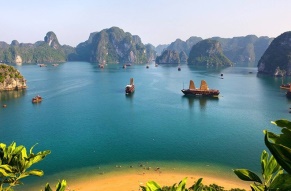 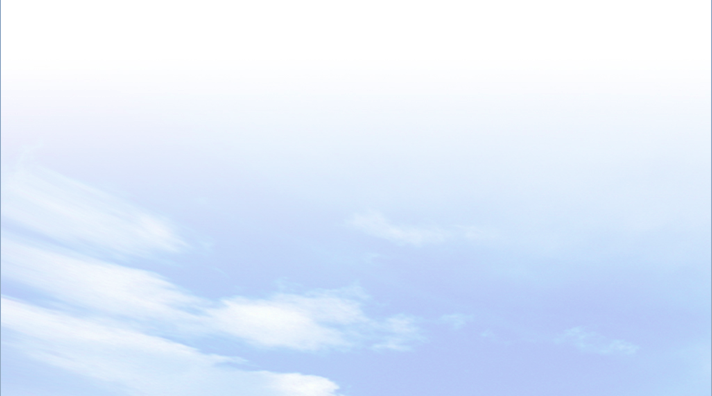 1
ẢNH HƯỞNG CỦA KHÍ HẬU ĐỐI VỚI 
SẢN XUẤT NÔNG NGHIỆP
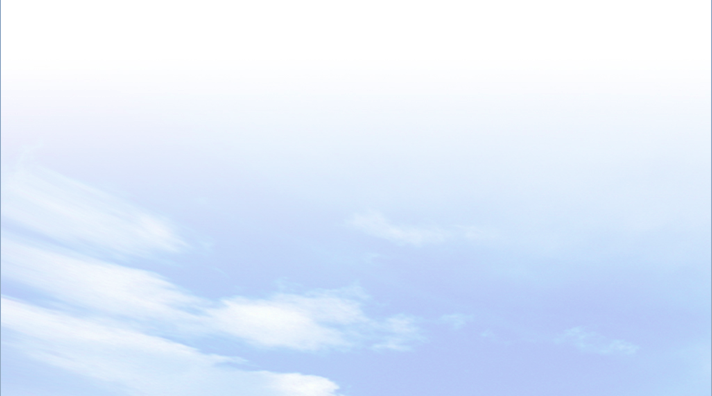 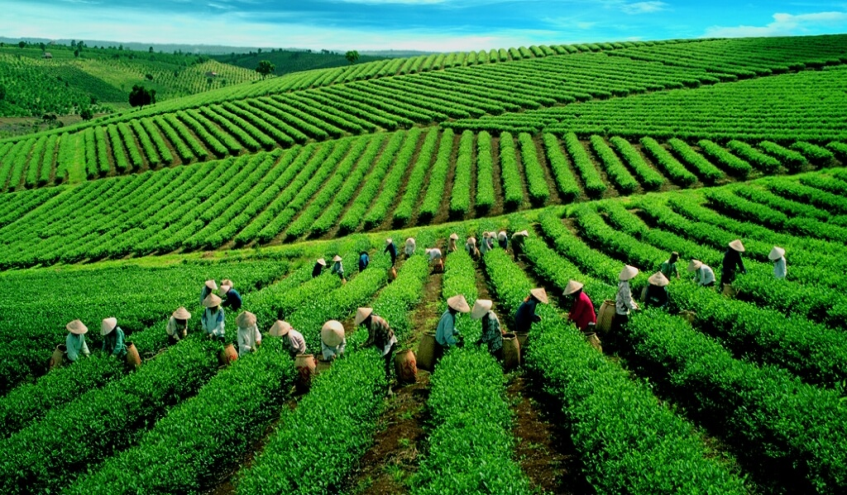 Quan sát các hình ảnh và kênh chữ SGK, cho biết sự khác biệt về sản phẩm nông nghiệp giữa miền khí hậu phía Bắc và phía Nam.
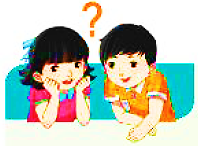 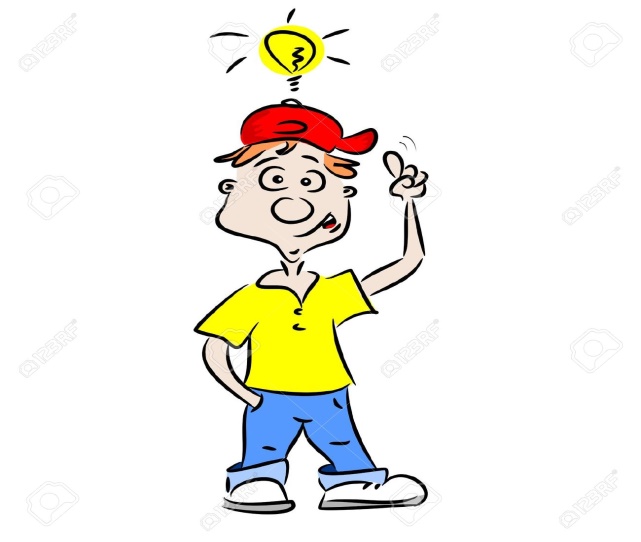 Trồng chè ở Trung du và miền núi Bắc Bộ
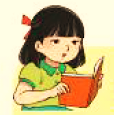 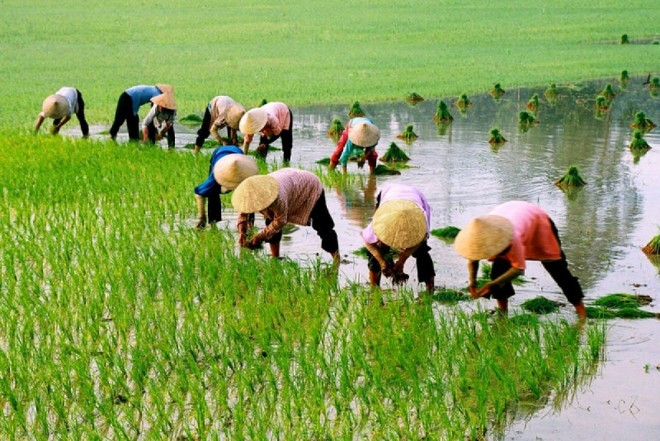 Trồng lúa ở Đồng bằng 
sông Cử Long
BÀI 7
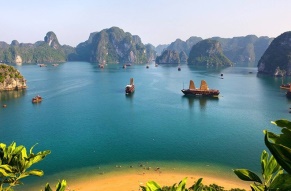 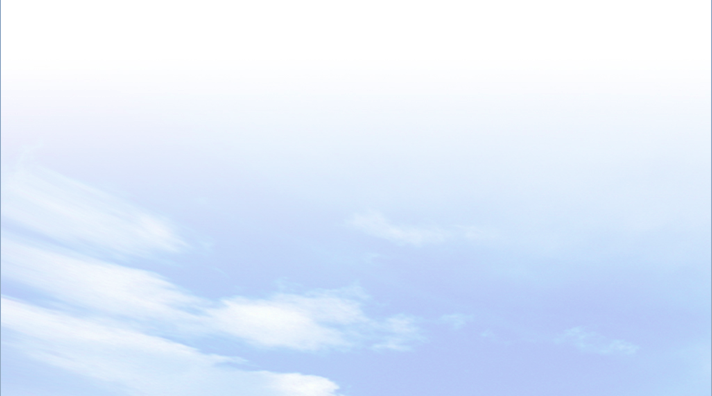 1
ẢNH HƯỞNG CỦA KHÍ HẬU ĐỐI VỚI 
SẢN XUẤT NÔNG NGHIỆP
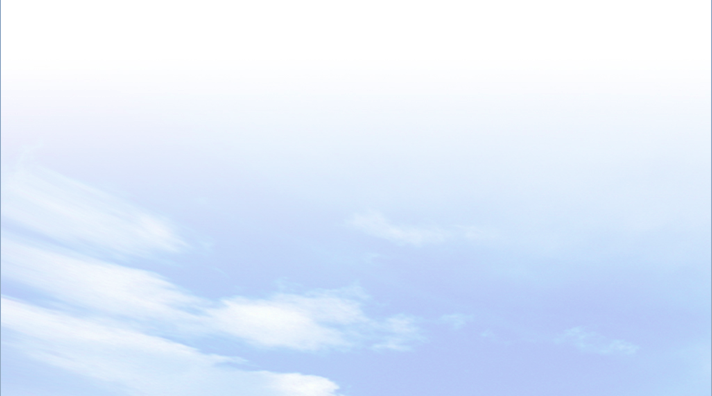 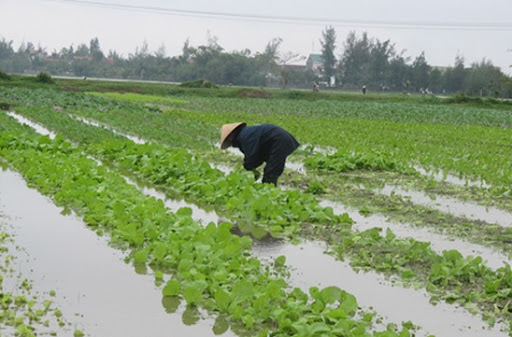 Quan sát các hình ảnh và kênh chữ SGK, cho biết khí hậu gây ra những khó khăn gì cho sản xuất nông nghiệp?
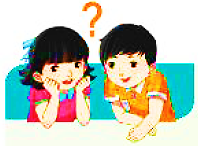 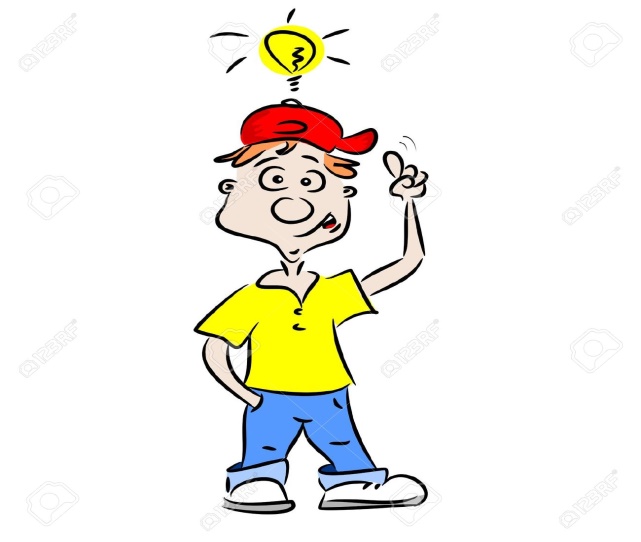 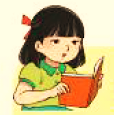 - Nhiều thiên tai : bão, lũ lụt, hạn hán, sương muối,…gây thiệt hại cho sản xuất nông nghiệp.
- Khí hậu nóng ẩm tạo điều kiện cho sâu bệnh phát triển ảnh hưởng đến sản lượng và chất lượng nông sản.
Lũ lụt gây ngập úng cây trồng
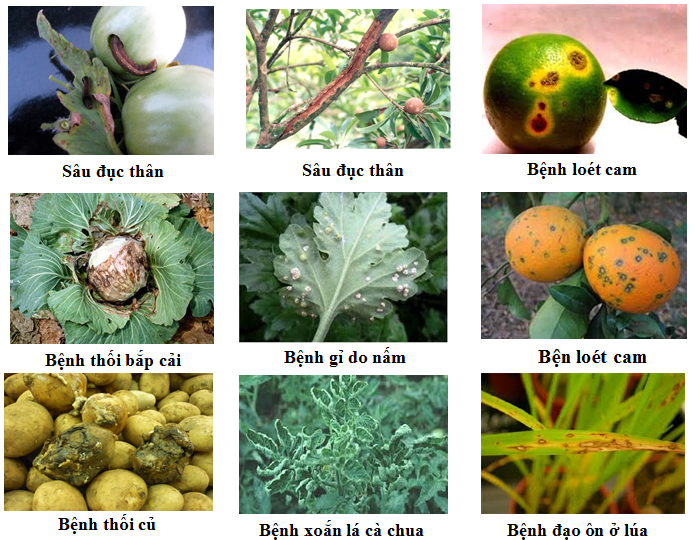 Sâu bệnh hại cây trồng
BÀI 7
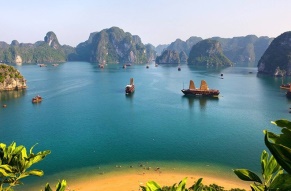 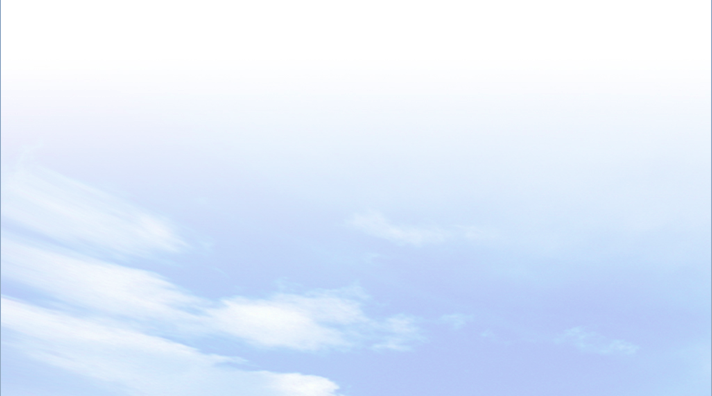 1
ẢNH HƯỞNG CỦA KHÍ HẬU ĐỐI VỚI 
SẢN XUẤT NÔNG NGHIỆP
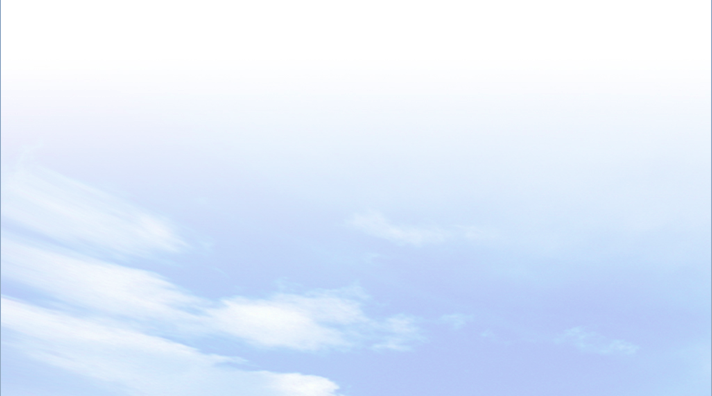 - Thuận lợi: 
+ Nhiều sản phẩm nông nghiệp có giá trị kinh tế cao.
+ Nguồn nhiệt ẩm dồi dào thuận lợi cho cây trồng vật nuôi phát triển quanh năm, tăng vụ, tăng năng suất.
+ Tạo nên sự khác nhau về mùa vụ giữa các vùng và sự đa dạng về sản phẩm nông nghiệp.
- Khó khăn: Nhiều thiên tai: bão, lũ, hạn hán và sâu bệnh phát triển ảnh hưởng đến sản lượng và chất lượng nông sản.
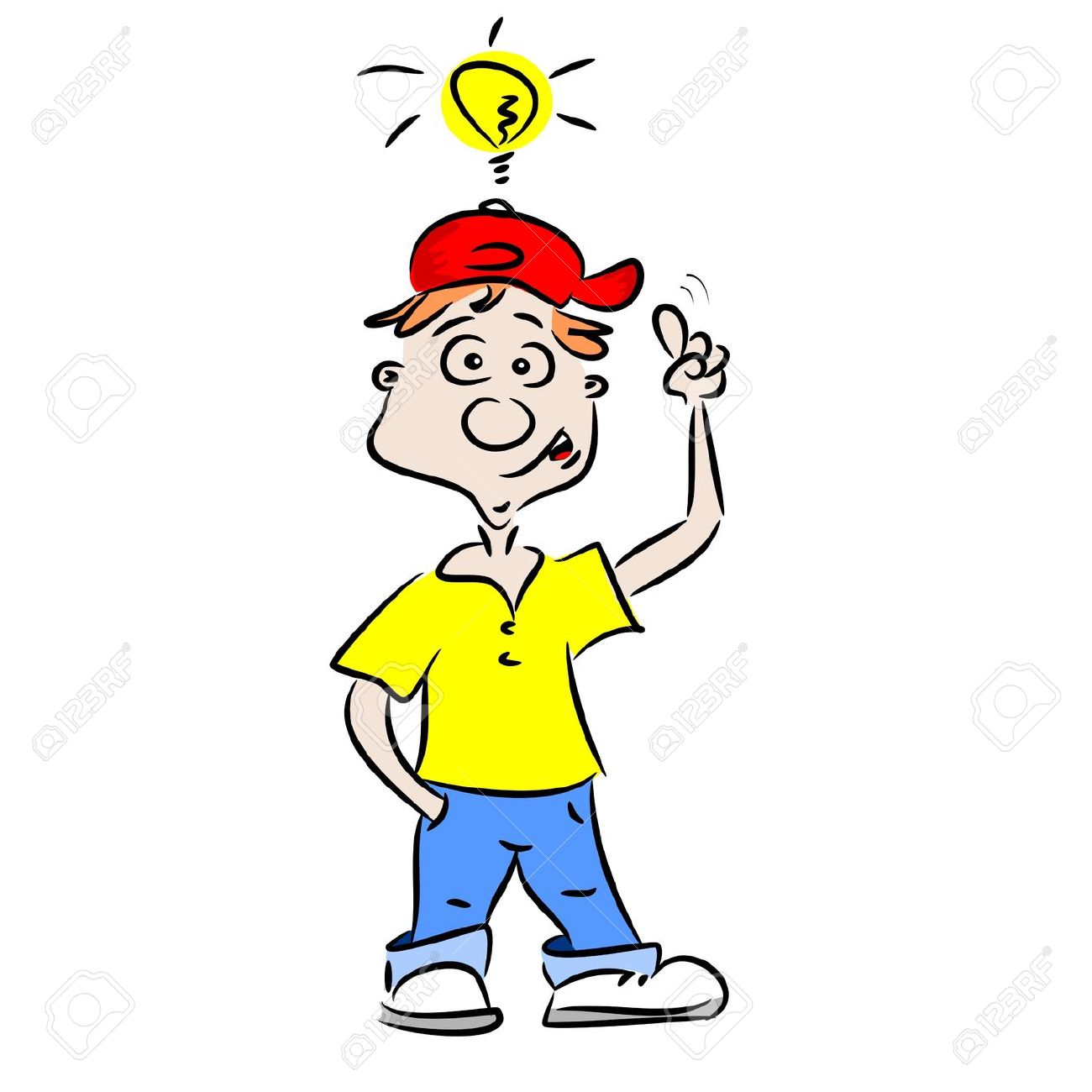 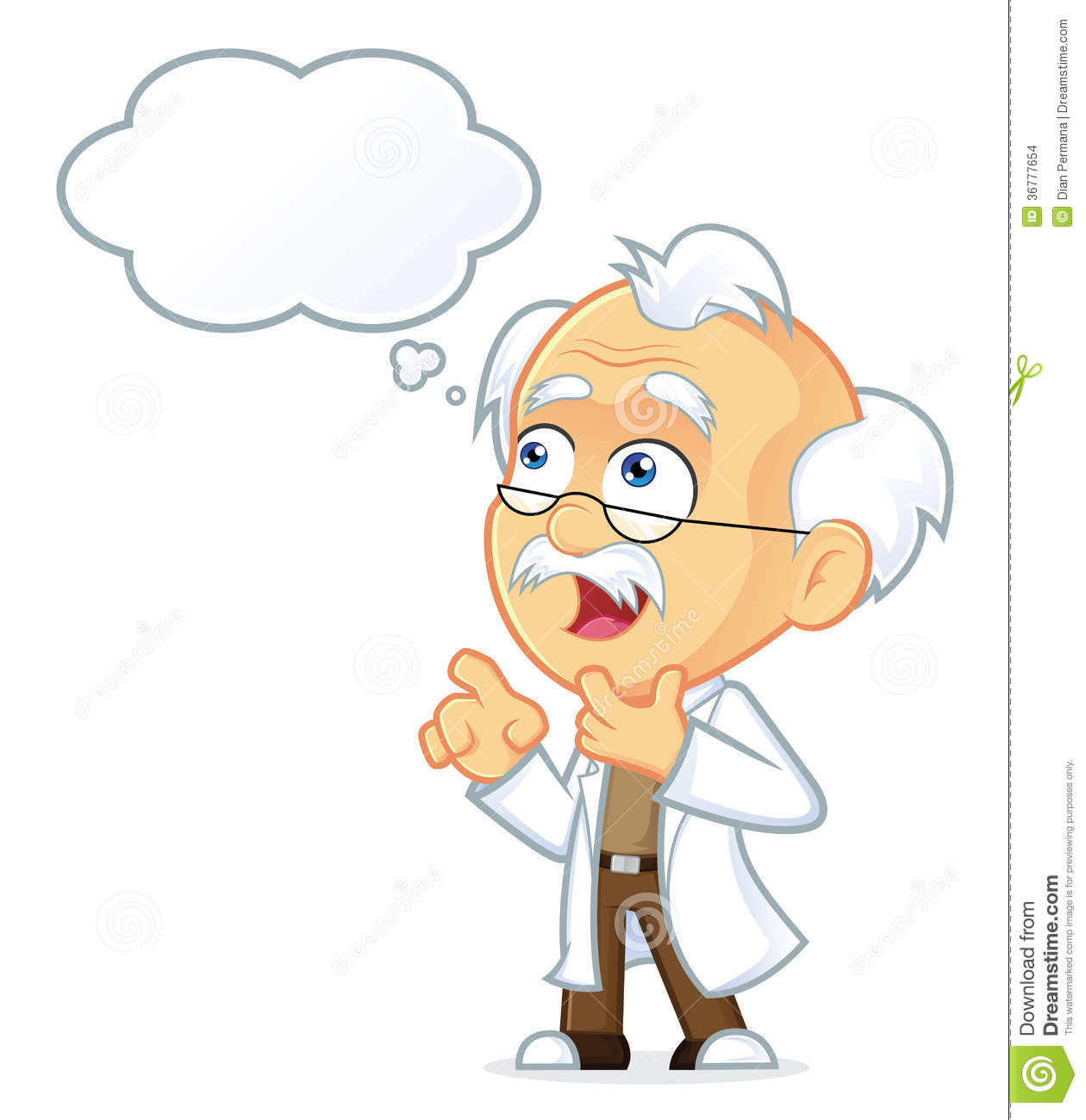 BÀI 7
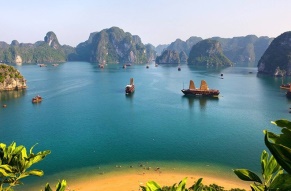 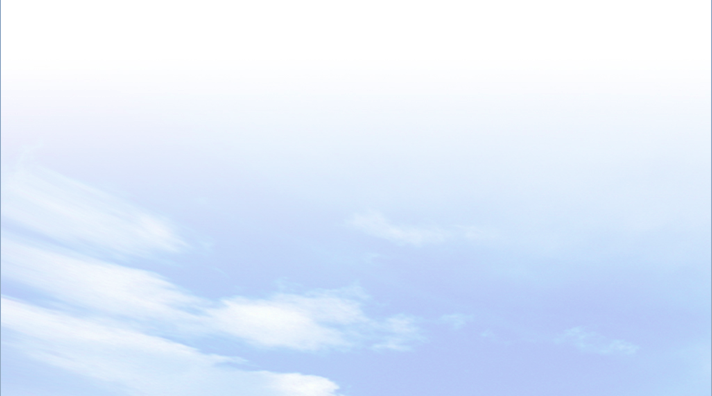 2
ẢNH HƯỞNG CỦA KHÍ HẬU ĐỐI VỚI HOẠT ĐỘNG 
DU LỊCH
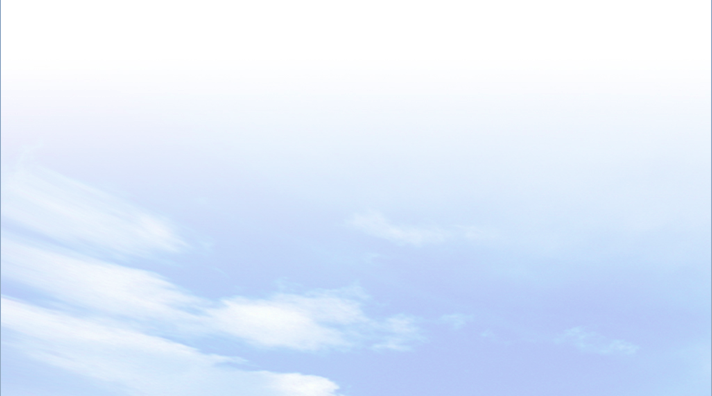 HOẠT ĐỘNG NHÓM
Thời gian: 15 phút
NHIỆM VỤ
* NHÓM 1, 2, 3 VÀ 4: Quan sát các hình ảnh và kênh chữ SGK, phân tích những thuận lợi và khó khăn của khí hậu đối với hoạt động du lịch.
* NHÓM 5, 6, 7 VÀ 8: Quan sát các hình ảnh và kênh chữ SGK, cho biết tài nguyên khí hậu ở các địa điểm du lịch: Sa Pa, Nha Trang. Khí hậu ở các địa điểm này ảnh hưởng đến du lịch như thế nào?
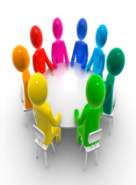 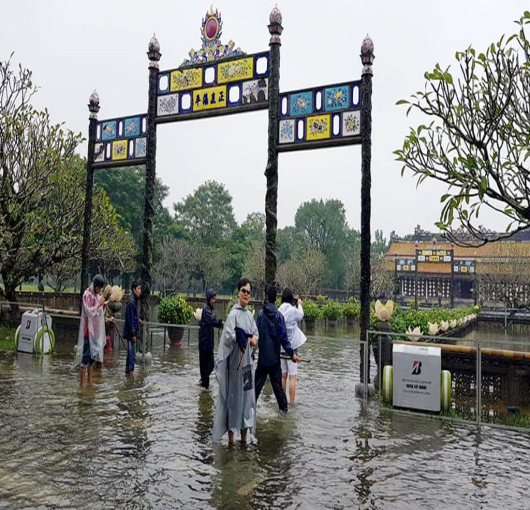 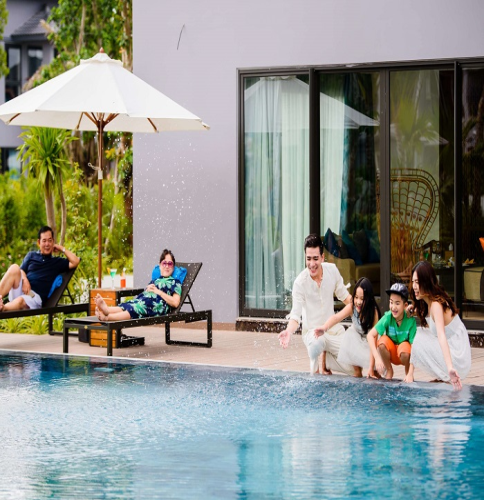 Du lịch nghỉ dưỡng
Mưa lớn gây ngập lụt ở Huế
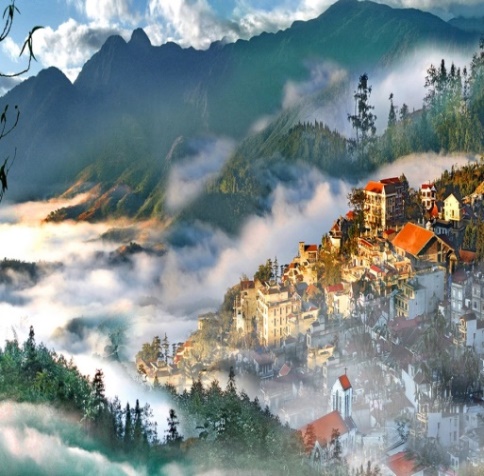 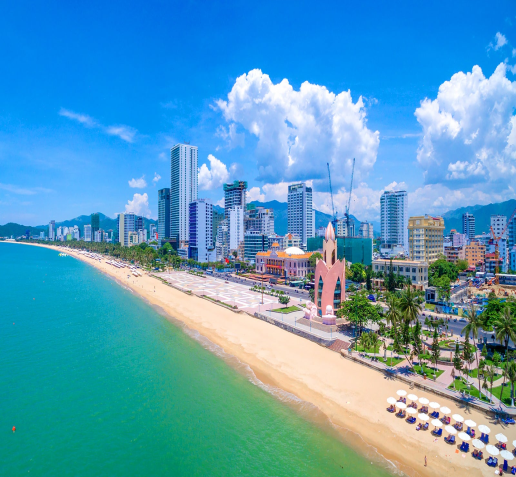 Sa Pa
Nha Trang
BÀI 7
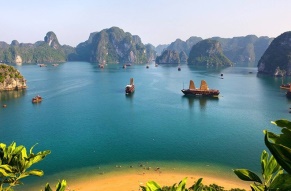 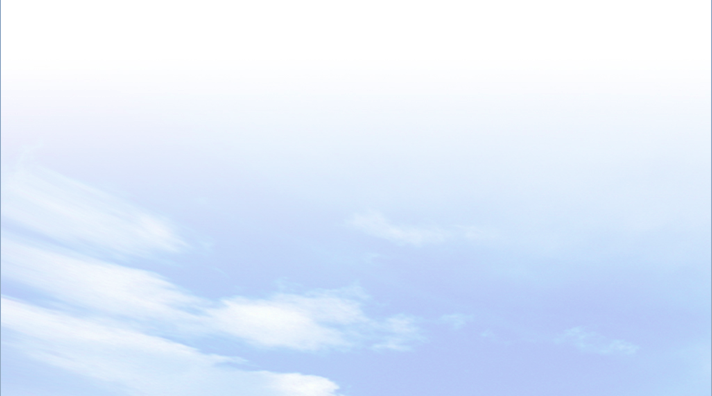 2
ẢNH HƯỞNG CỦA KHÍ HẬU ĐỐI VỚI HOẠT ĐỘNG 
DU LỊCH
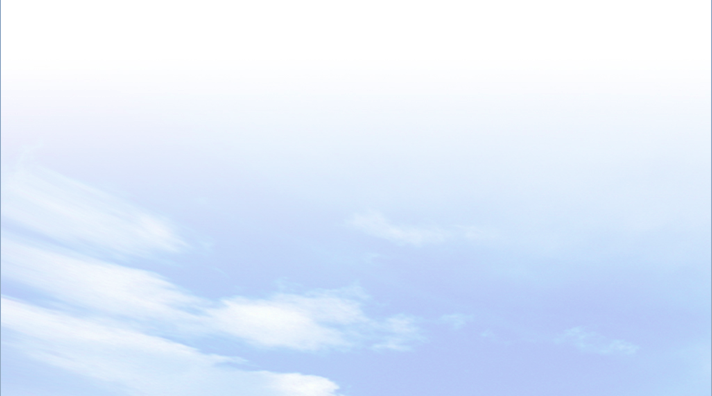 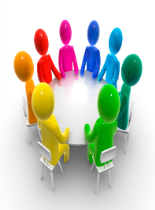 3
BÀI 7
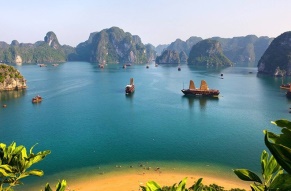 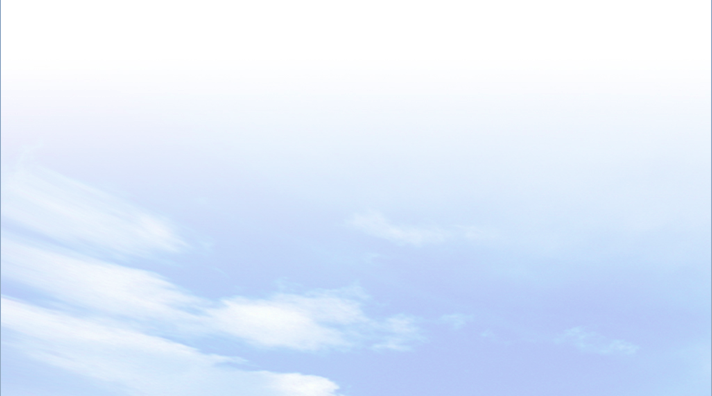 2
ẢNH HƯỞNG CỦA KHÍ HẬU ĐỐI VỚI HOẠT ĐỘNG 
DU LỊCH
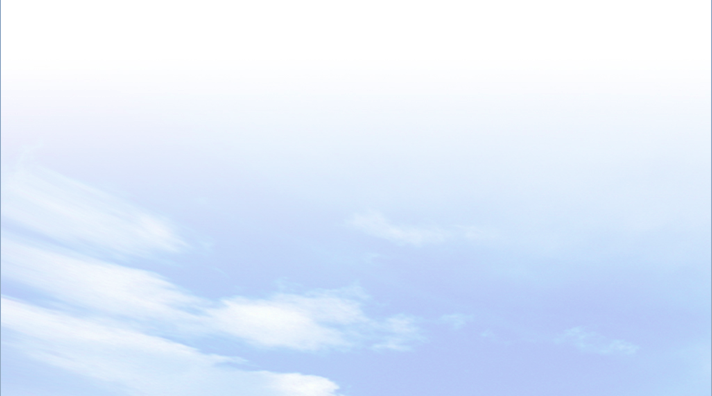 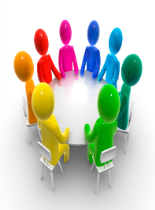 7
BÀI 7
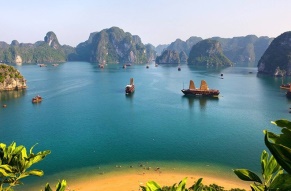 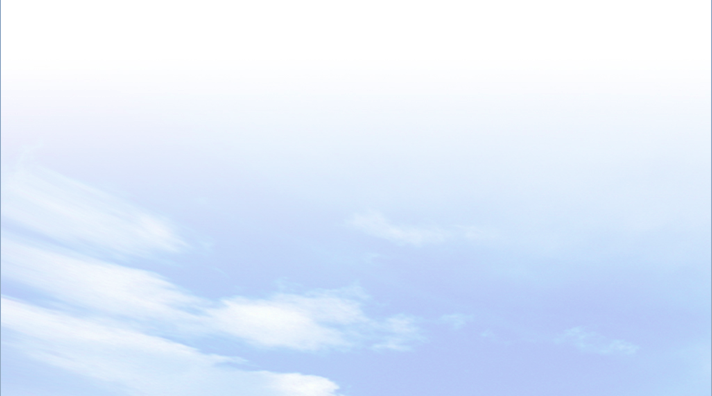 2
ẢNH HƯỞNG CỦA KHÍ HẬU ĐỐI VỚI HOẠT ĐỘNG 
DU LỊCH
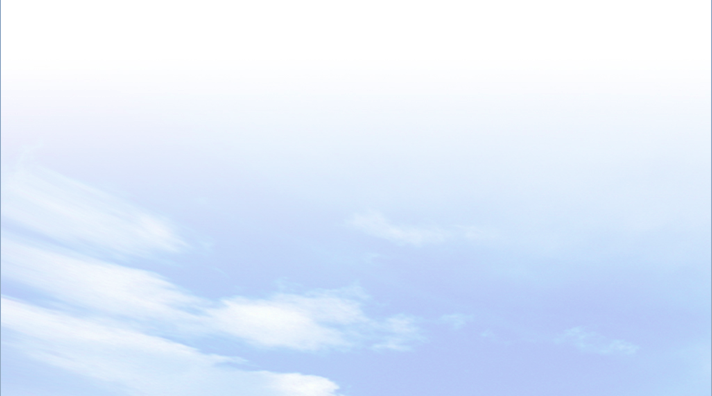 - Thuận lợi:
+ Ảnh hưởng đến một số loại hình du lịch, tác động trực tiếp đến sự hình thành các điểm du lịch, loại hình du lịch, mùa vụ du lịch…
+ Tạo điều kiện phát triển các loại hình du lịch như nghỉ dưỡng, tham quan…
+ Sự phân hoá của khí hậu giữa miền Bắc và miền Nam ảnh hưởng đến mùa vụ du lịch của hai miền.
- Khó khăn: Các hiện tượng thời tiết như mưa lớn, bão,... là trở ngại đối với hoạt động du lịch ngoài trời.
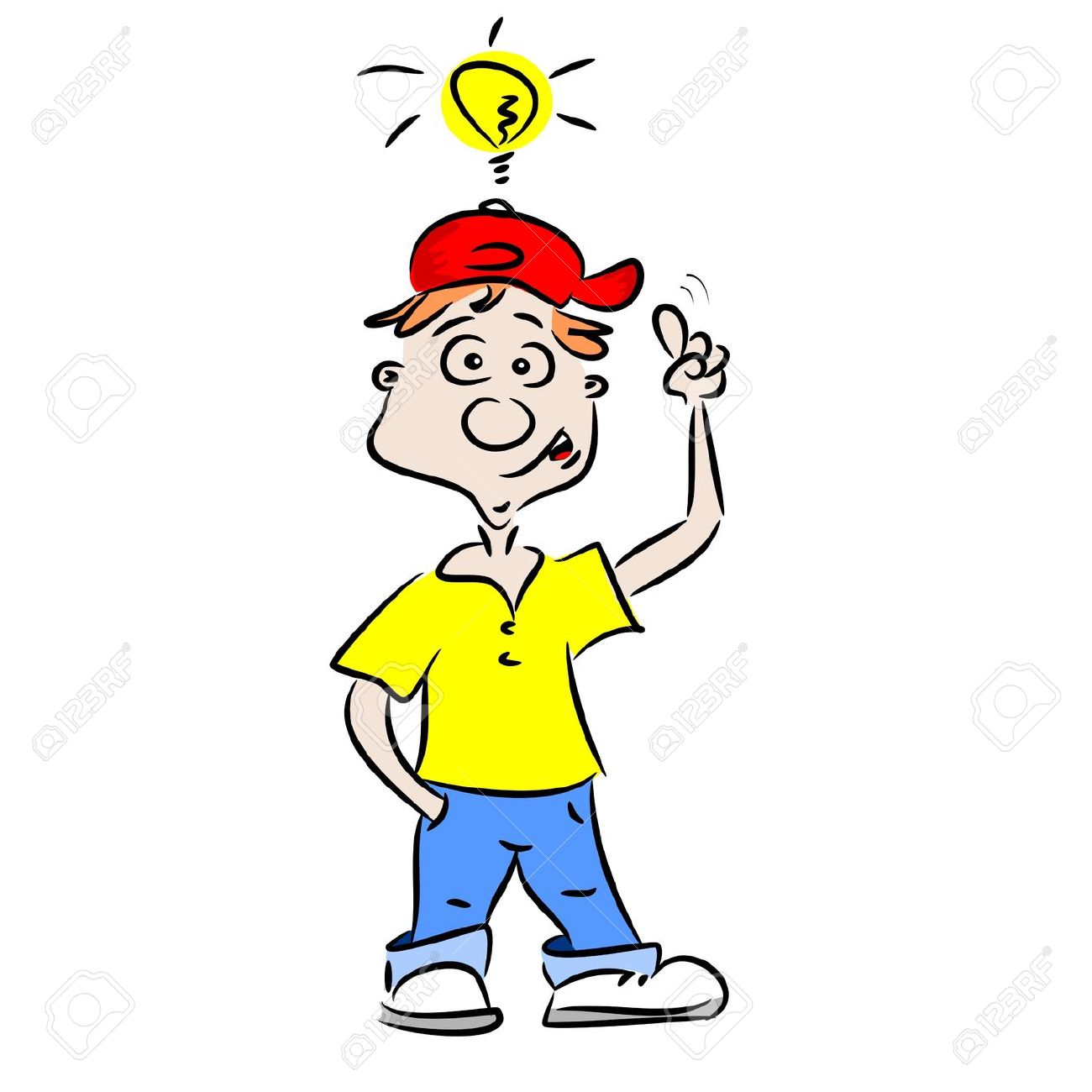 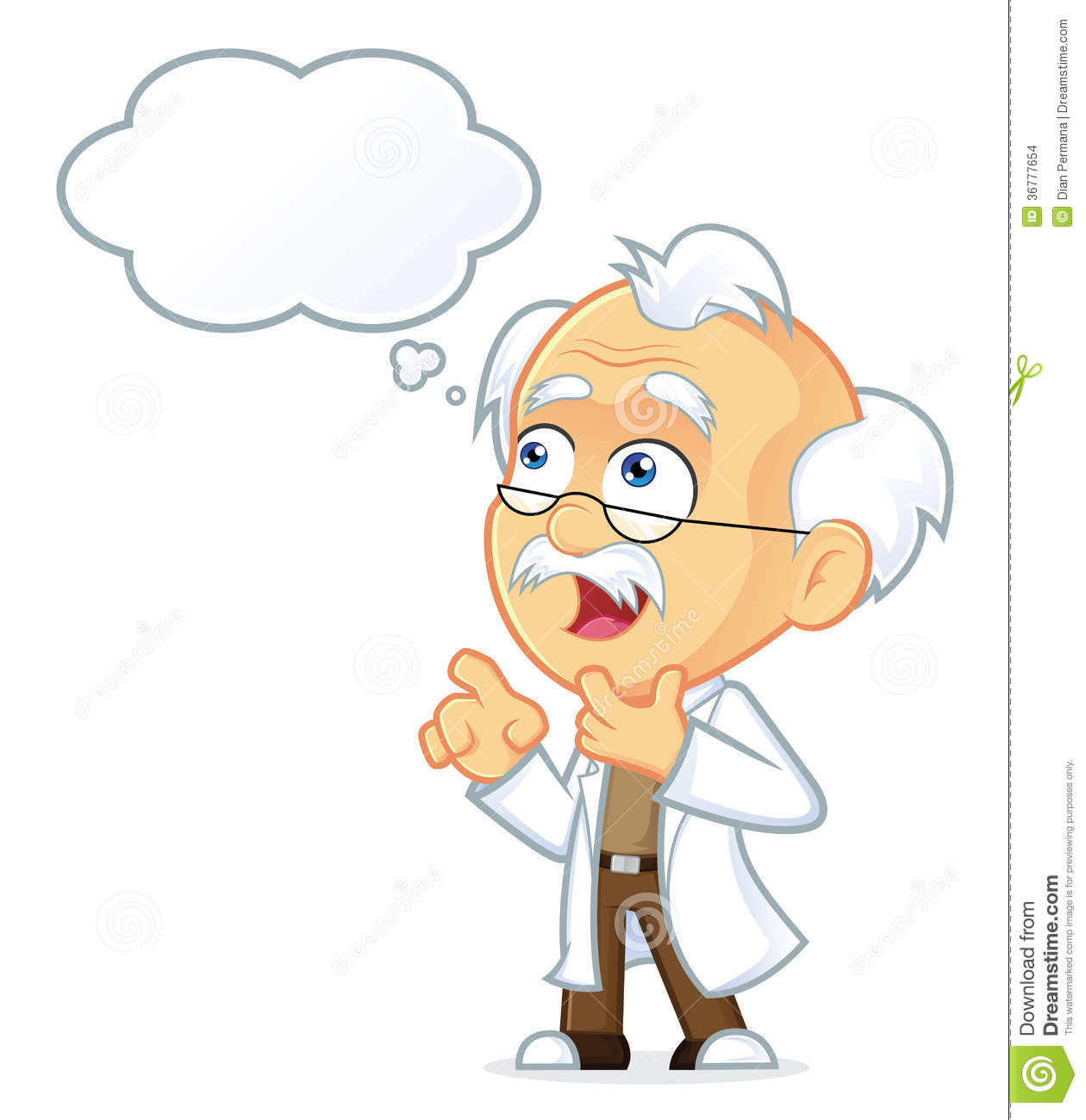 BÀI 7
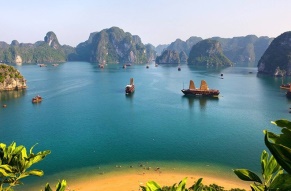 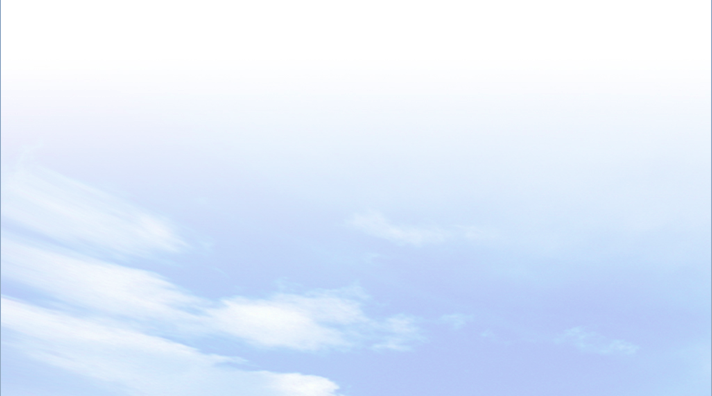 3
TẦM QUAN TRỌNG CỦA VIỆC SỬ DỤNG TỔNG 
HỢP TÀI NGUYÊN NƯỚC Ở LƯU VỰC SÔNG
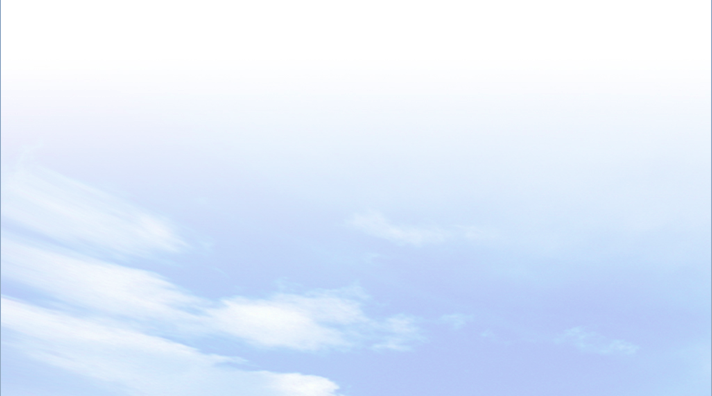 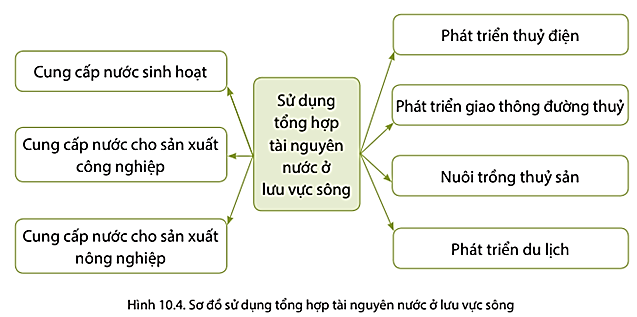 Quan sát sơ đồ, hình ảnh và kênh chữ SGK, nêu mục đích của việc sử dụng tổng hợp tài nguyên nước ở lưu vực sông.
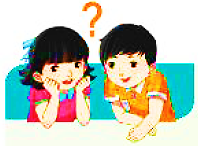 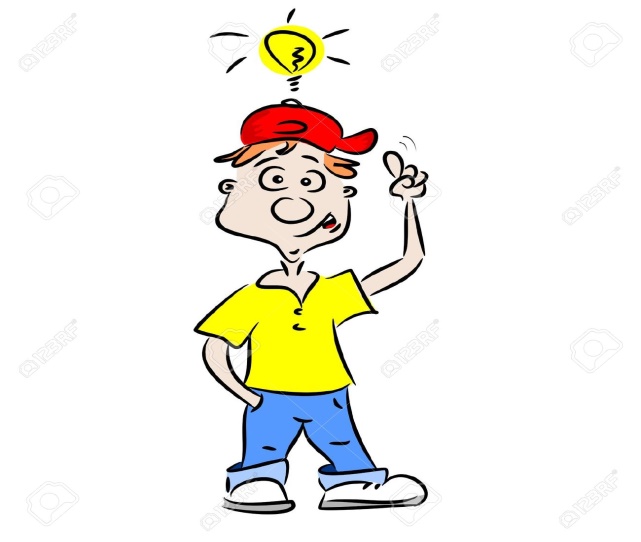 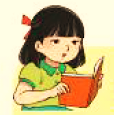 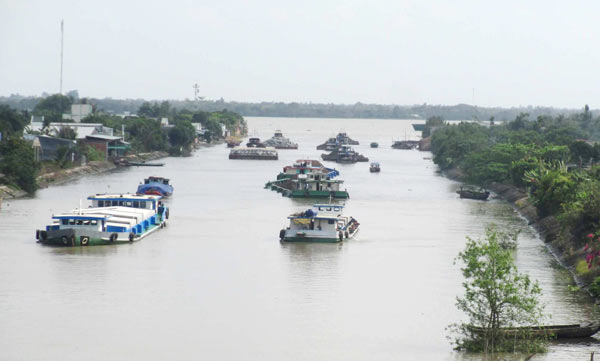 Phát triển thuỷ điện, du lịch, cung cấp nước sinh hoạt, cho sản xuất công nghiệp, nông nghiệp, phát triển giao thông đường thủy, nuôi trồng thủy sản.
Giao thông thủy trên sông Cửu Long
BÀI 7
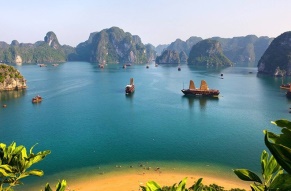 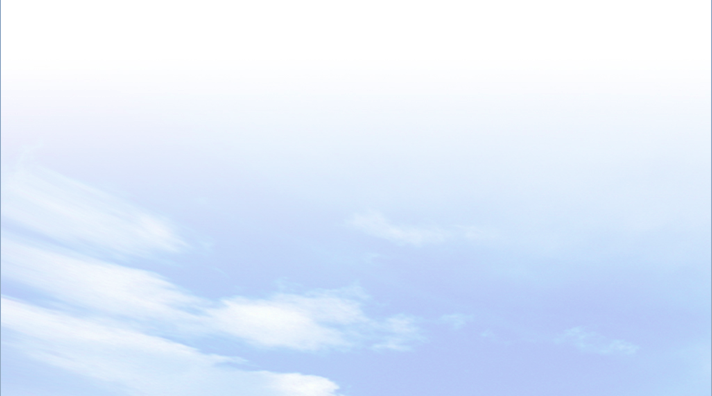 3
TẦM QUAN TRỌNG CỦA VIỆC SỬ DỤNG TỔNG 
HỢP TÀI NGUYÊN NƯỚC Ở LƯU VỰC SÔNG
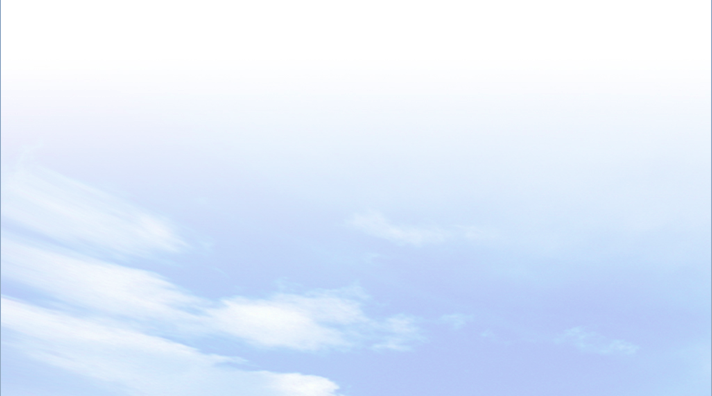 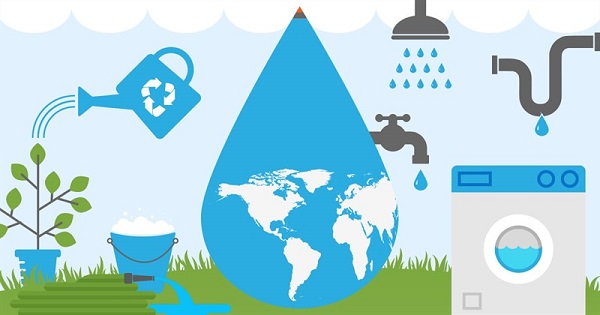 Quan sát các hình ảnh và kênh chữ SGK, nêu tầm quan trọng của việc sử dụng tổng hợp tài nguyên nước ở lưu vực sông.
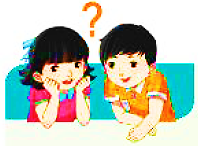 - Có vai trò quan trọng trong sản xuất và sinh hoạt.
- Mang lại hiệu quả kinh tế cao, đáp ứng được nhu cầu sử dụng nước của các ngành kinh tế.
- Hạn chế lãng phí nước và bảo vệ tài nguyên nước, bảo vệ hệ sinh thái ở lưu vực sông.
- Góp phần phòng chống thiên tai bão, lũ.
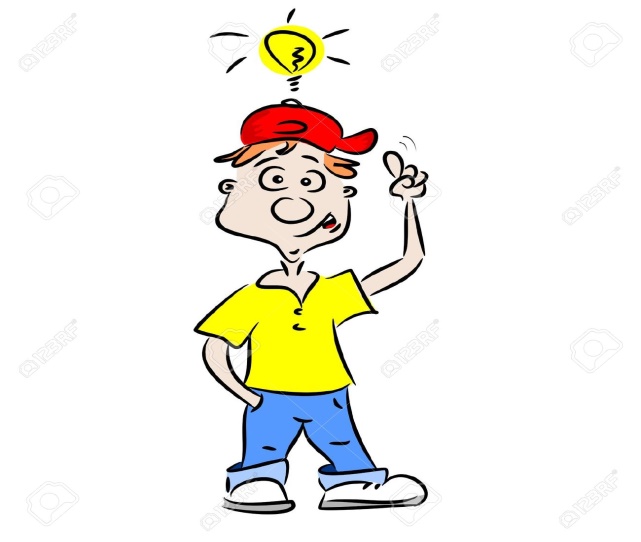 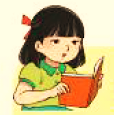 Sử dụng tiết kiệm nguồn nước
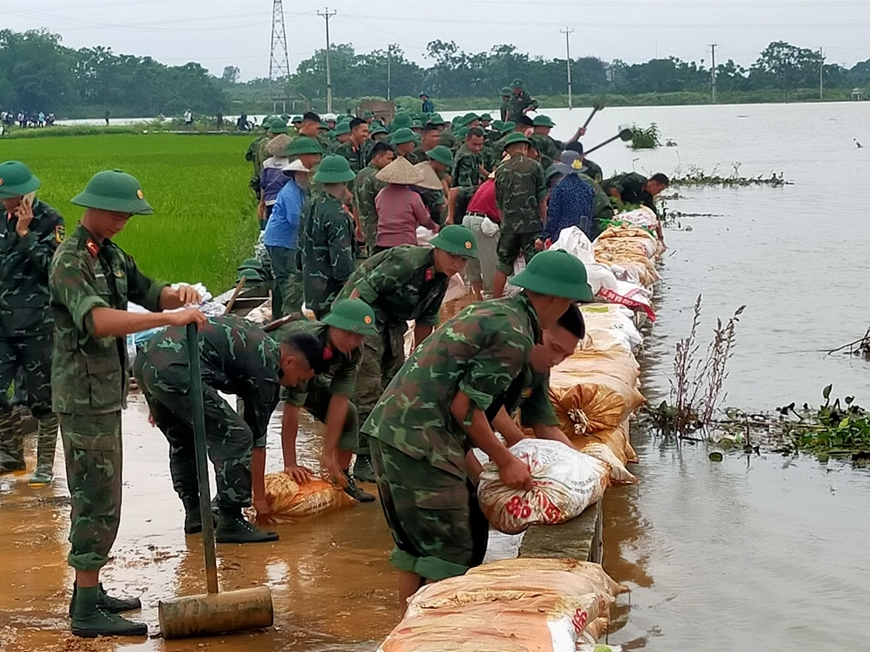 Phòng chống lũ lụt
BÀI 7
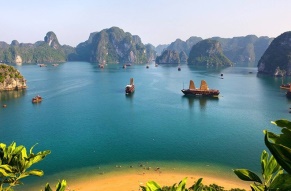 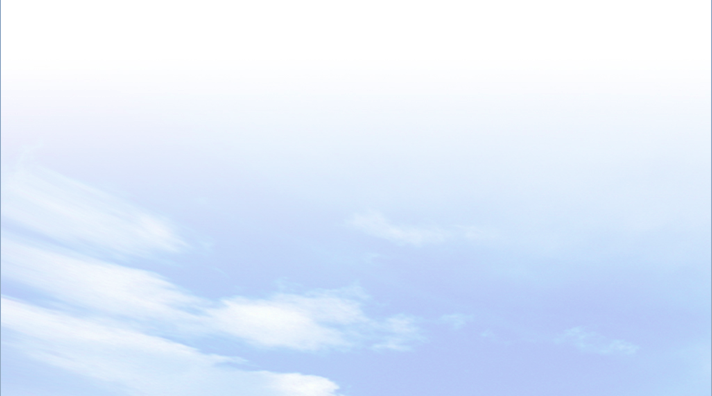 3
TẦM QUAN TRỌNG CỦA VIỆC SỬ DỤNG TỔNG 
HỢP TÀI NGUYÊN NƯỚC Ở LƯU VỰC SÔNG
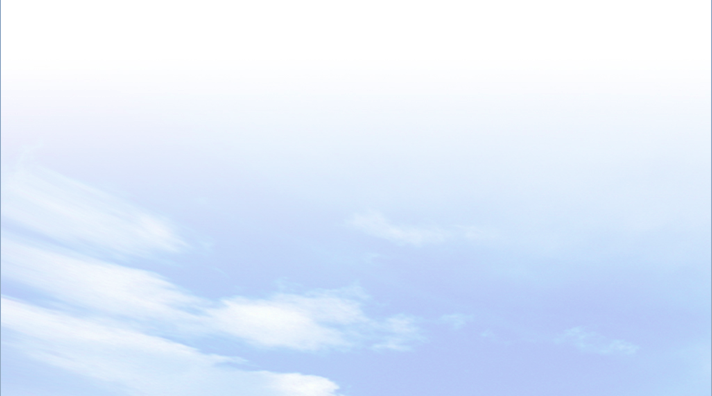 Quan sát các hình ảnh và kênh chữ SGK, lấy ví dụ chứng minh được tầm quan trọng của việc sử dụng tổng hợp tài nguyên nước ở một lưu vực sông.
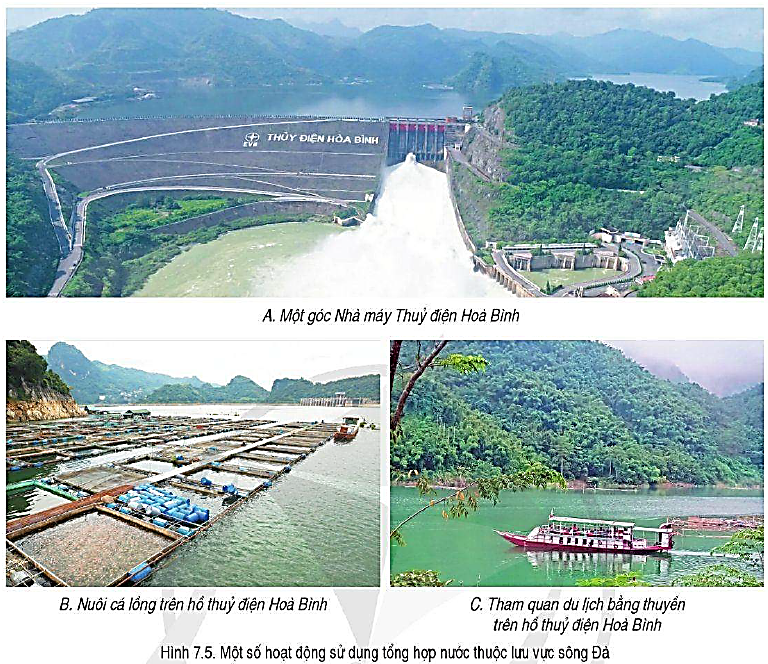 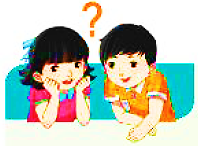 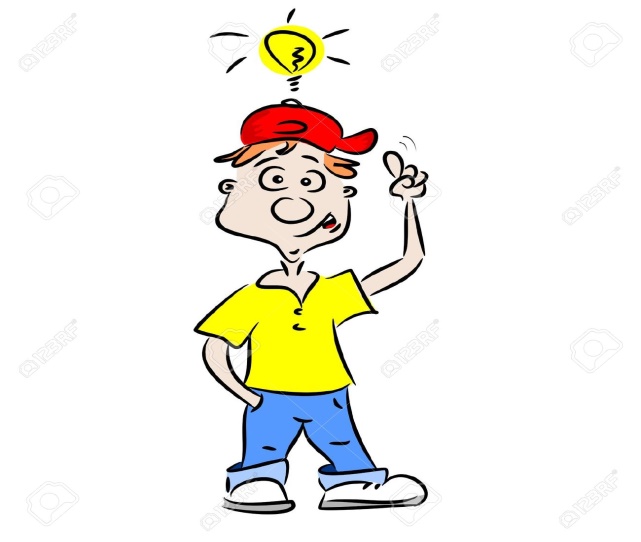 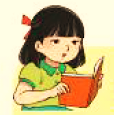 Ở lưu vực sông Hồng có hồ Hòa Bình xây dựng với nhiều mục đích: phát triển thuỷ điện, tham quan du lịch bằng thuyền, du lịch và nuôi cá lồng trên hồ thủy điện.
BÀI 7
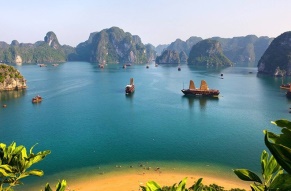 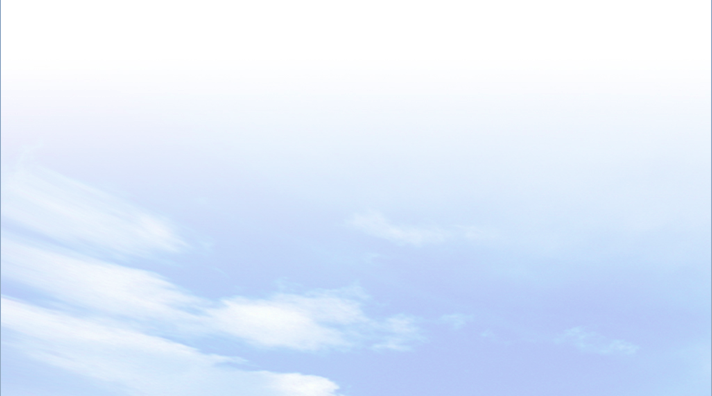 3
TẦM QUAN TRỌNG CỦA VIỆC SỬ DỤNG TỔNG 
HỢP TÀI NGUYÊN NƯỚC Ở LƯU VỰC SÔNG
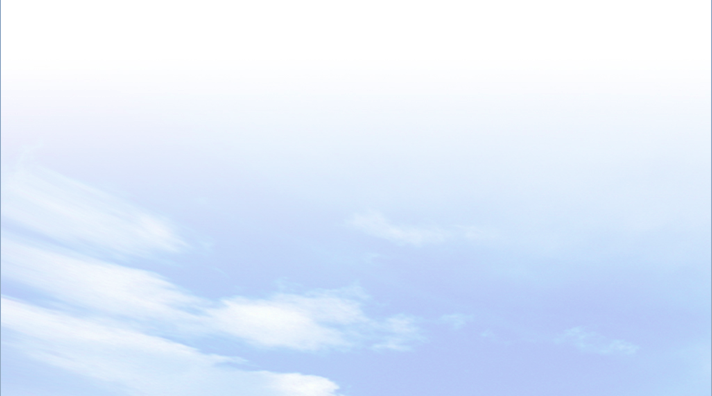 - Có vai trò quan trọng trong sản xuất và sinh hoạt.
- Mang lại hiệu quả kinh tế cao, đáp ứng được nhu cầu sử dụng nước của các ngành kinh tế.
- Hạn chế lãng phí nước và bảo vệ tài nguyên nước, bảo vệ hệ sinh thái ở lưu vực sông.
- Góp phần phòng chống thiên tai bão, lũ.
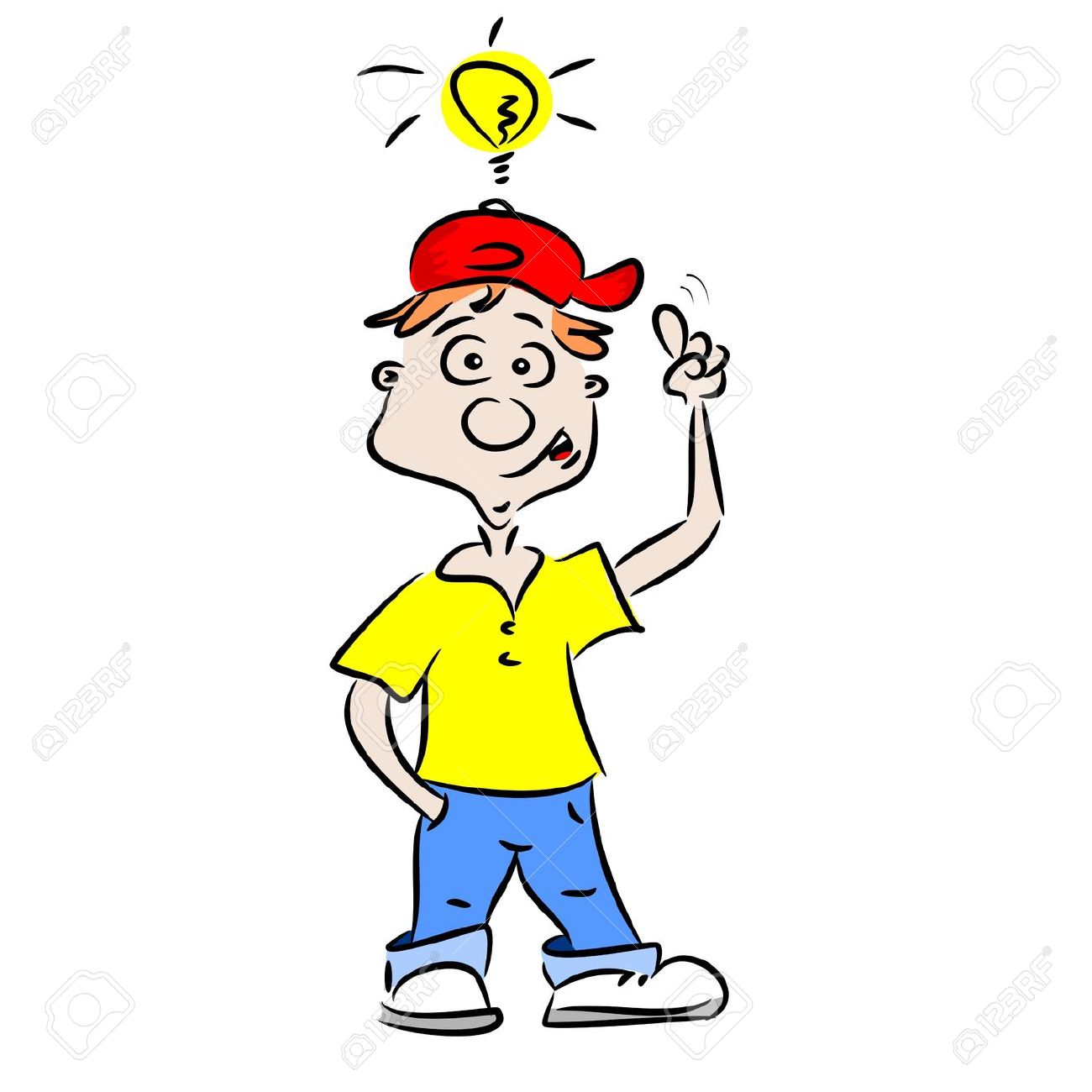 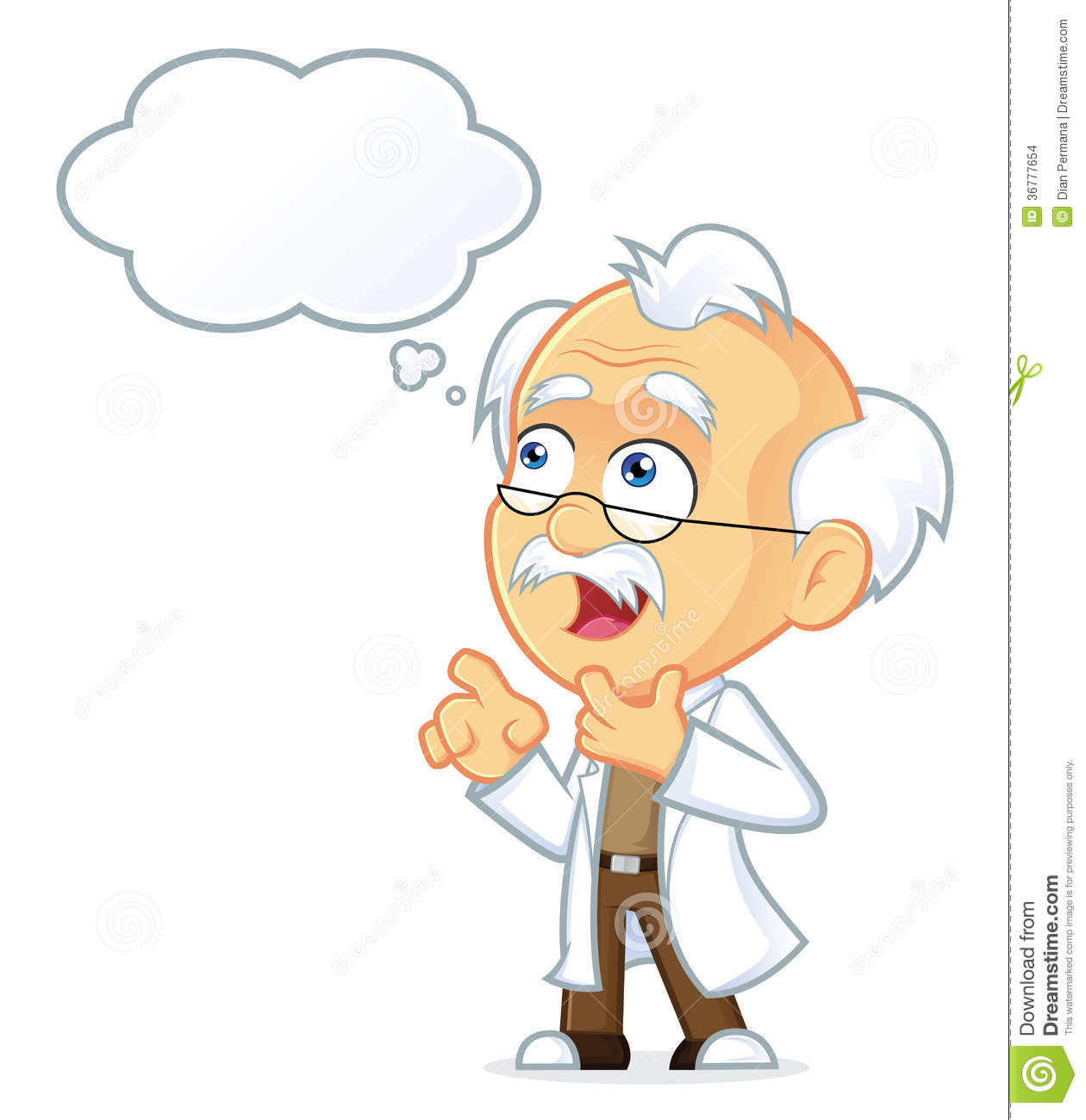 BÀI 7
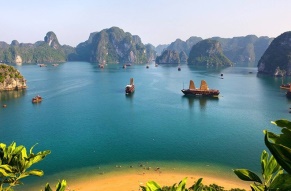 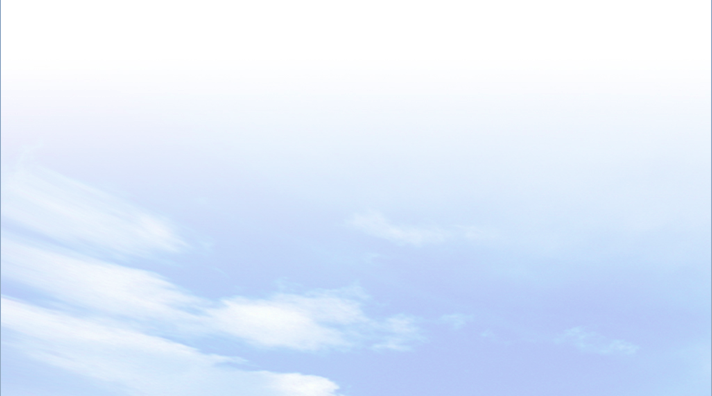 EM CÓ BIẾT?
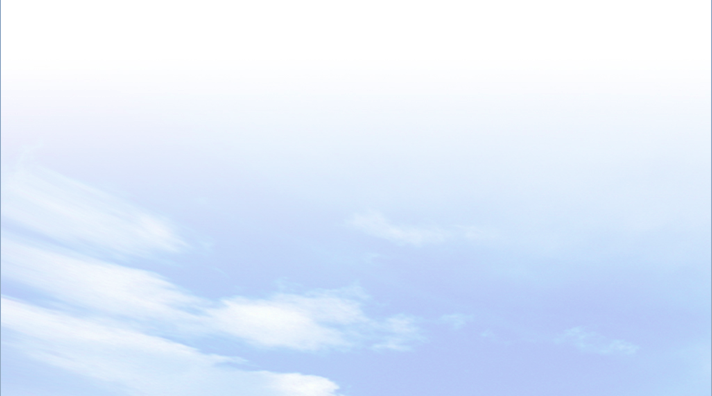 Mùa du lịch của thành phố biển Đà Nẵng là vào mùa khô. Thời tiết mùa này ít biến động, không khí có độ ẩn thấp, do ảnh hưởng trực tiếp từ gió Lào nên có cảm giác nóng bức, lượng mưa của mùa khô rất ít, khô ráo phù hợp cho các hoạt động tắm biển, vãn cảnh, leo núi. Tuy nhiên để tham gia các hoạt động ngoài trời bạn cần phải có biện pháp chống nắng, giảm thiểu những tác hại của nắng nóng.
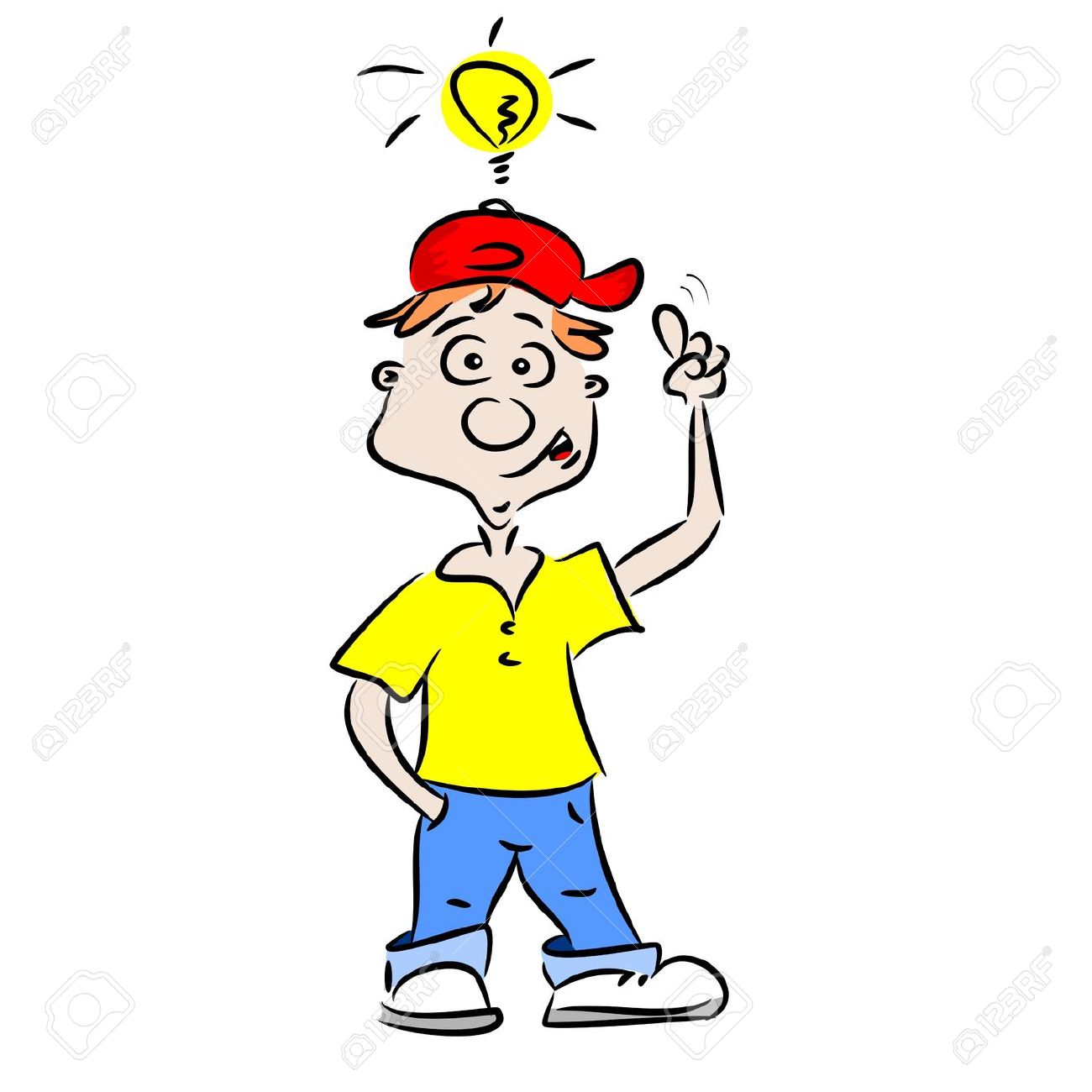 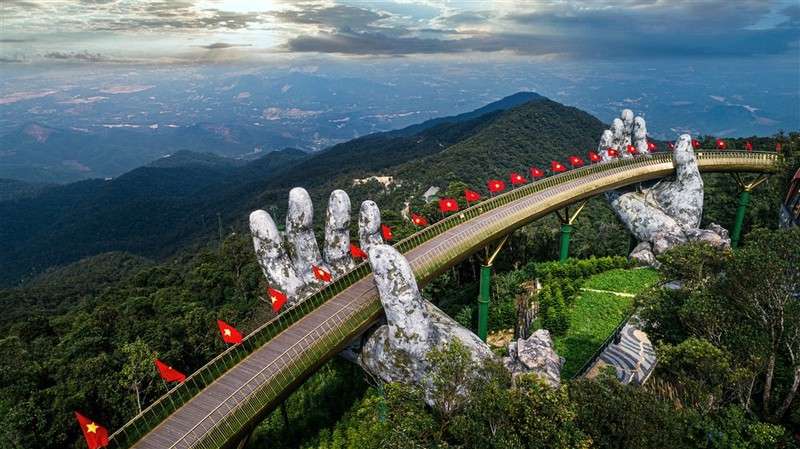 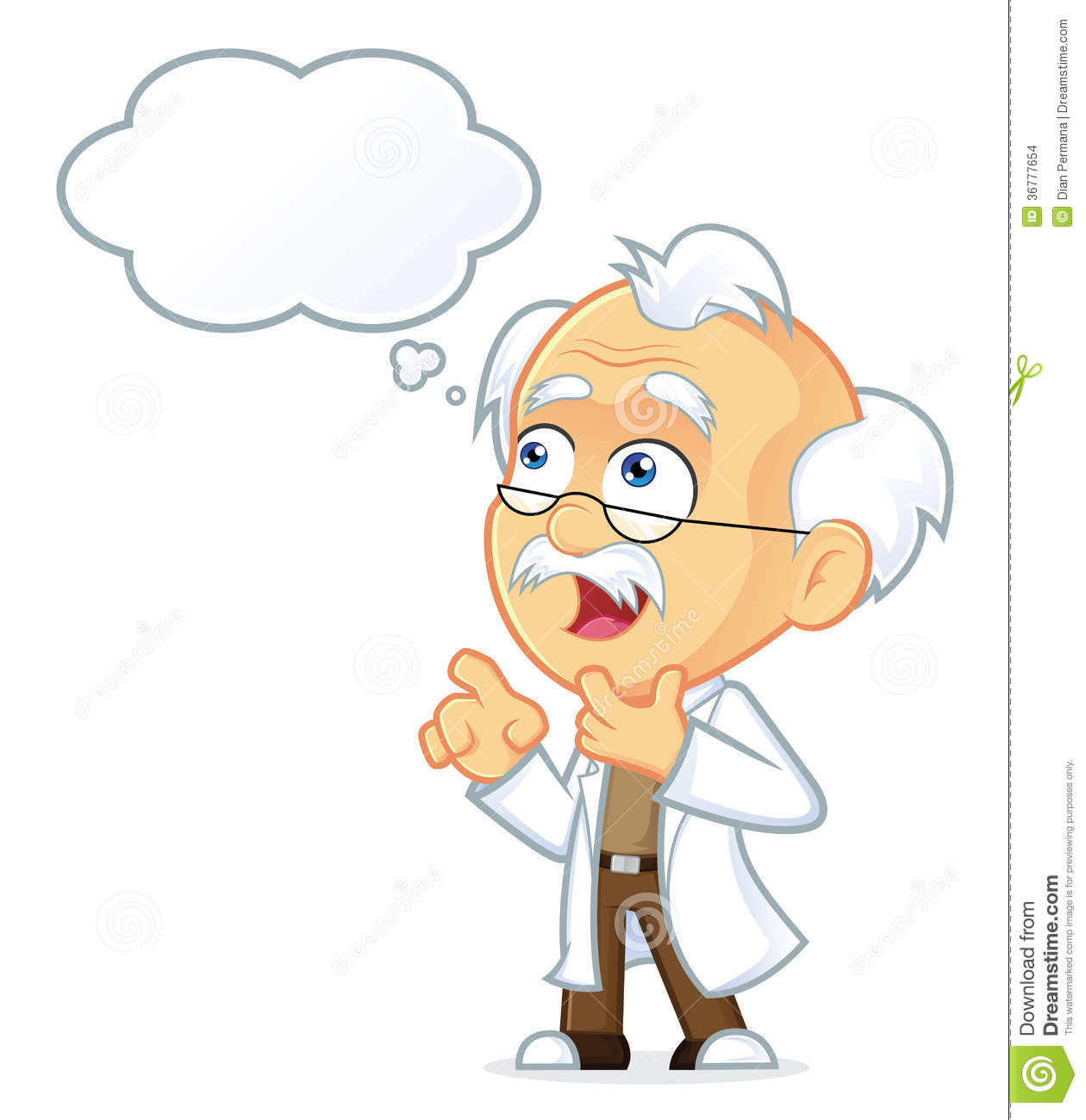 BÀI 7
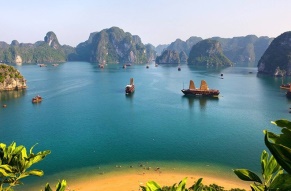 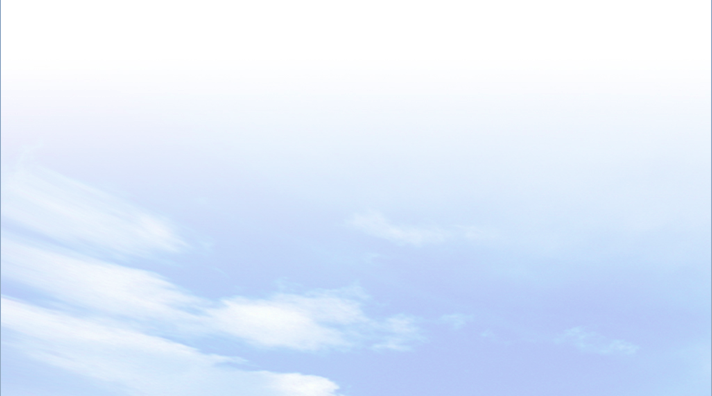 4
LUYỆN TẬP VÀ VẬN DỤNG
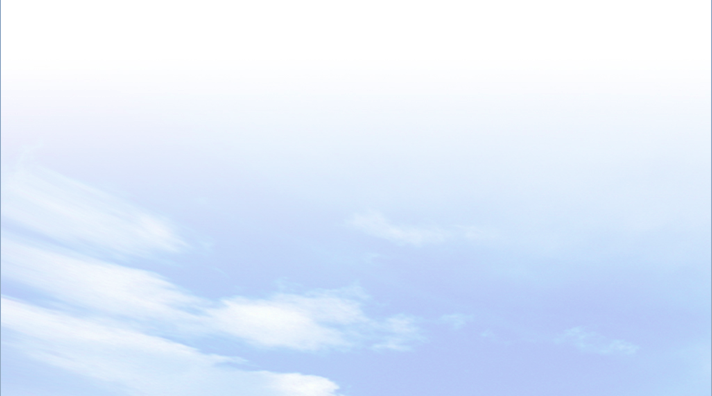 a. Luyện tập
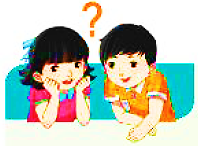 Dựa vào kiến thức đã học, em hãy cho biết sự phân hoá khí hậu ở nước ta có ảnh hưởng như thế nào đến hoạt động du lịch?
- Thuận lợi:
+ Ảnh hưởng đến đến một số loại hình du lịch như du lịch biển, du lịch nghỉ dưỡng, du lịch khám phá tự nhiên, tác động trực tiếp đến sự hình thành các điểm du lịch, loại hình du lịch, mùa vụ du lịch…
+ Ở các khu vực đồi núi, sự phân hoá khí hậu theo độ cao tạo điều kiện phát triển các loại hình du lịch như nghỉ dưỡng, tham quan…
+ Sự phân hoá của khí hậu giữa miền Bắc và miền Nam ảnh hưởng đến mùa vụ du lịch của hai miền. Các hoạt động du lịch biển ở miền Bắc hầu như chỉ diễn ra vào mùa hạ còn ở miền Nam có thể diễn ra quanh năm.
- Khó khăn: Các hiện tượng thời tiết như mưa lớn, bão,... là trở ngại đối với hoạt động du lịch ngoài trời.
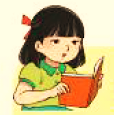 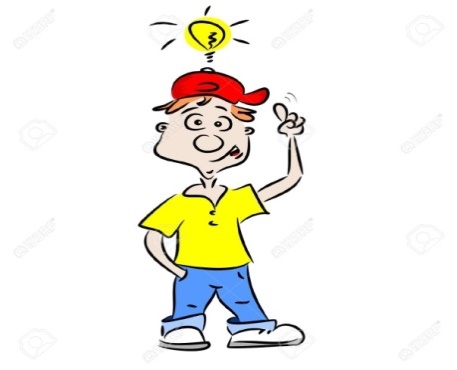 BÀI 7
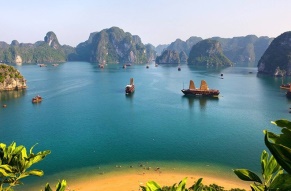 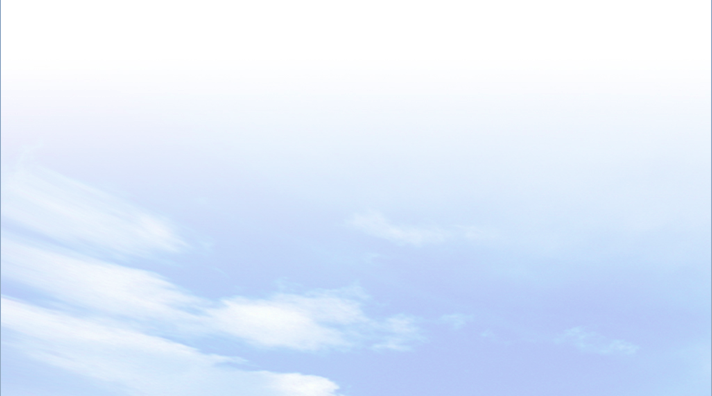 4
LUYỆN TẬP VÀ VẬN DỤNG
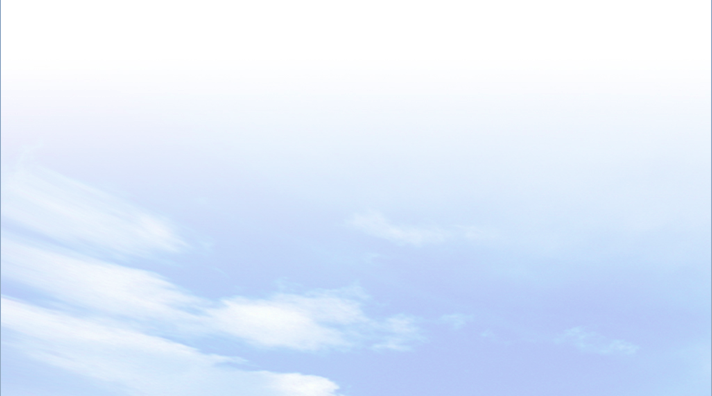 b. Vận dụng
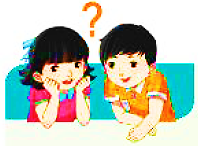 Tìm hiểu việc sử dụng tổng hợp tài nguyên nước ở một lưu vực sông của nước ta.
Ở lưu vực sông Cửu Long có tình trạng thiếu nước cho sản xuất và sinh hoạt vào mùa khô và tình trạng hạn hán, xâm nhập mặn ngày càng trầm trọng, để khắc phục tình trạng đó, việc sử dụng tổng hợp tài nguyên nước thông qua các biện pháp mở rộng và cải tạo hệ thống kênh rạch để cung cấp nước cho sản xuất và sinh hoạt, phòng chống thiên tai và bảo vệ chất lượng nguồn nước.
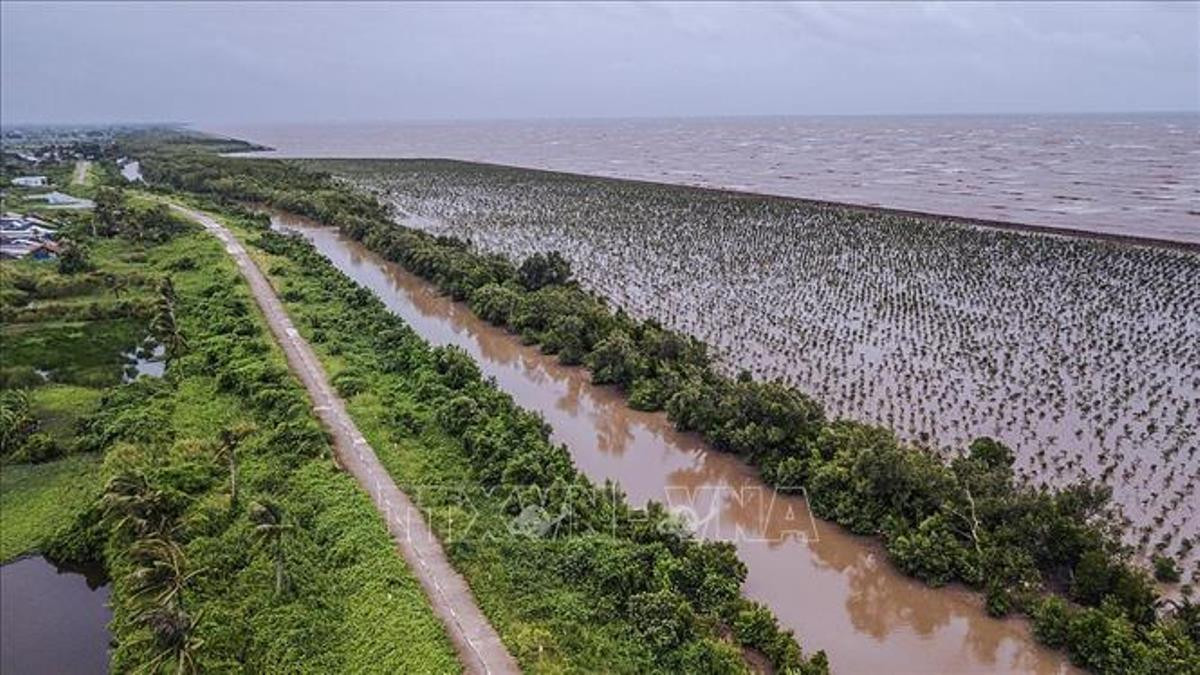 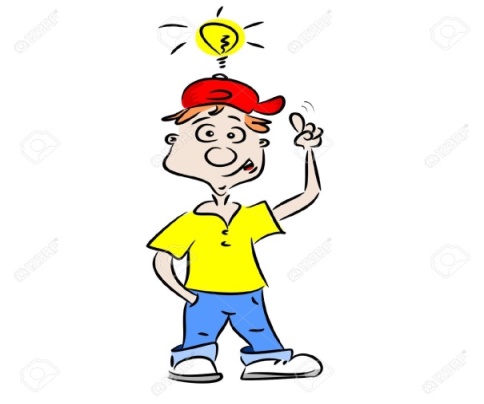 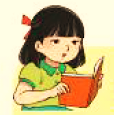